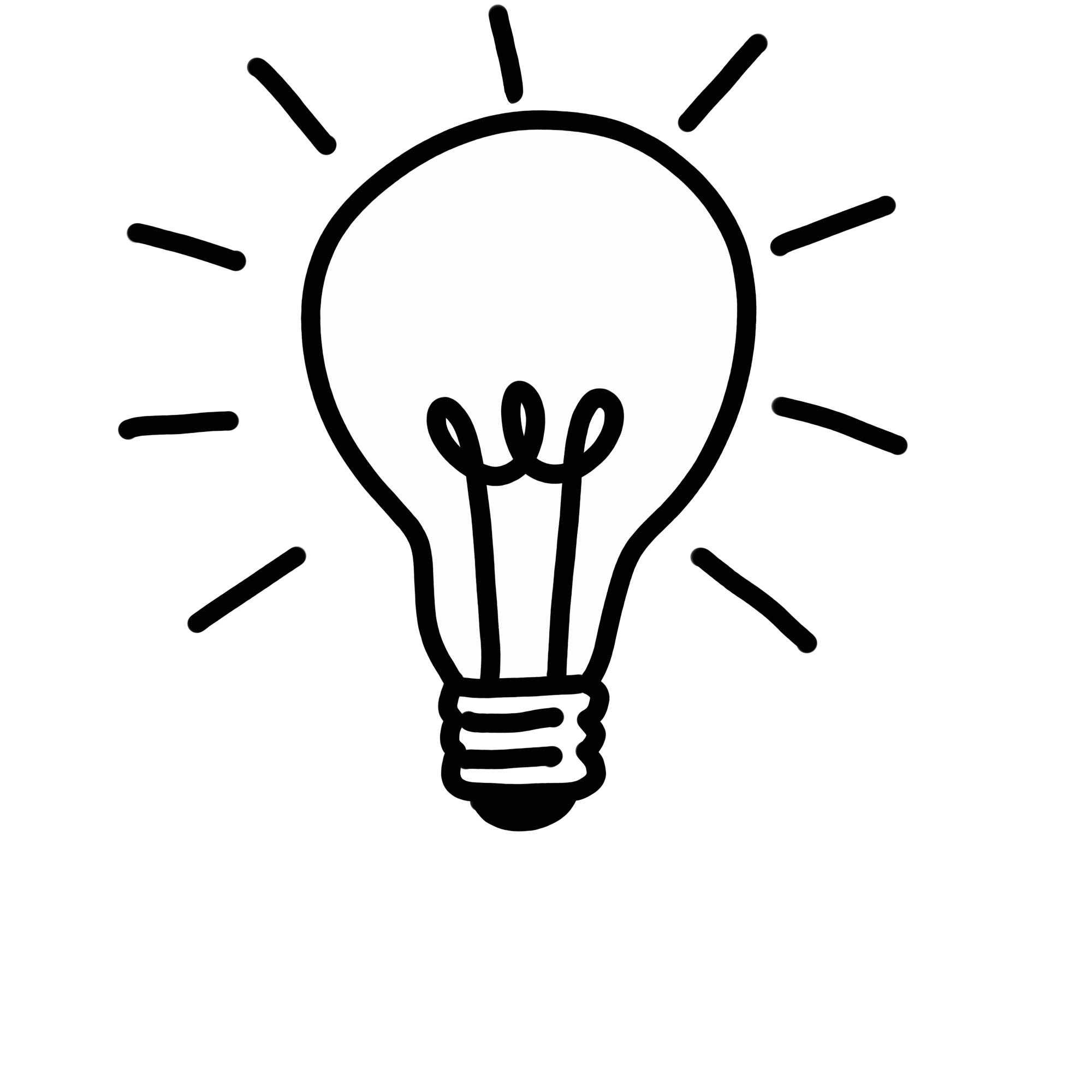 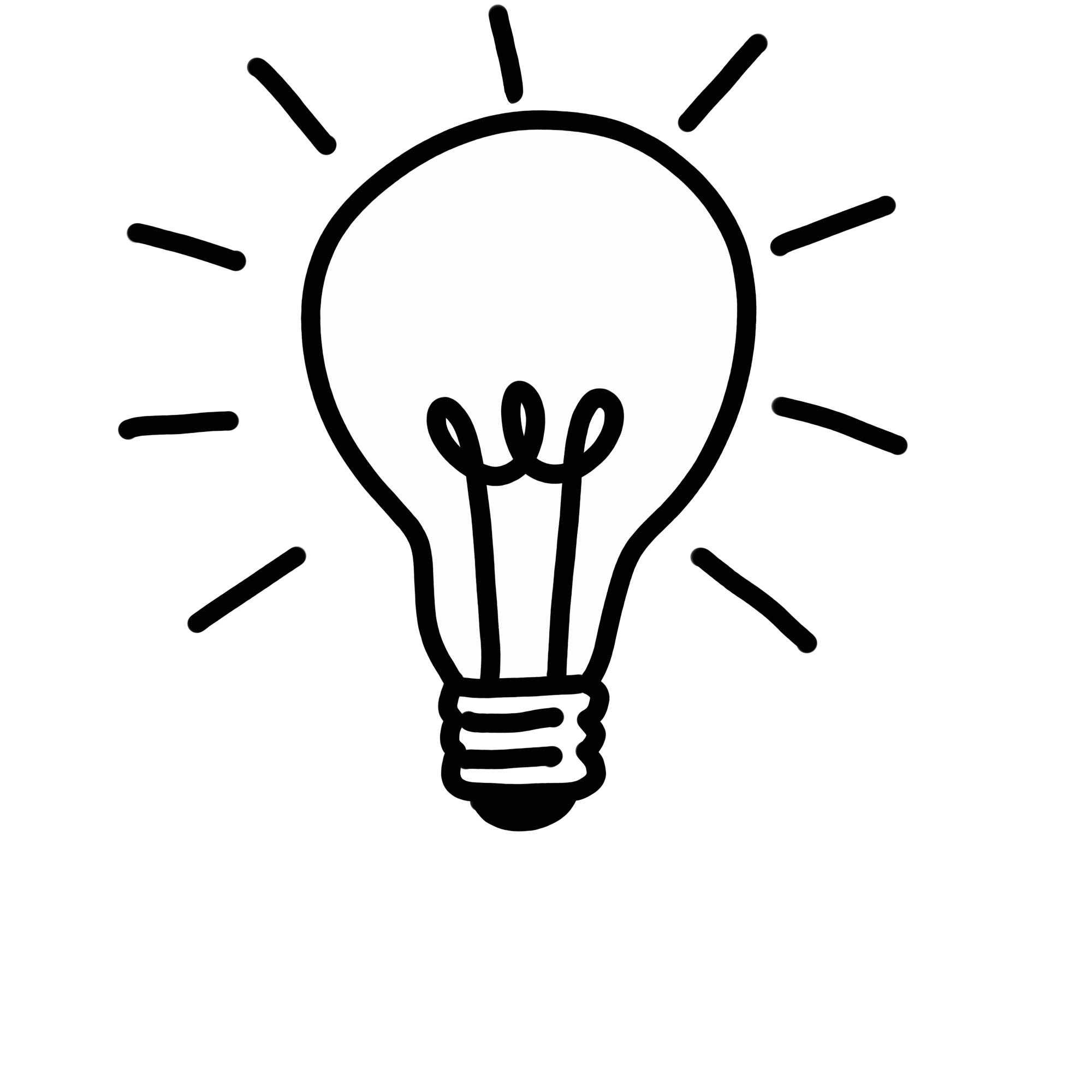 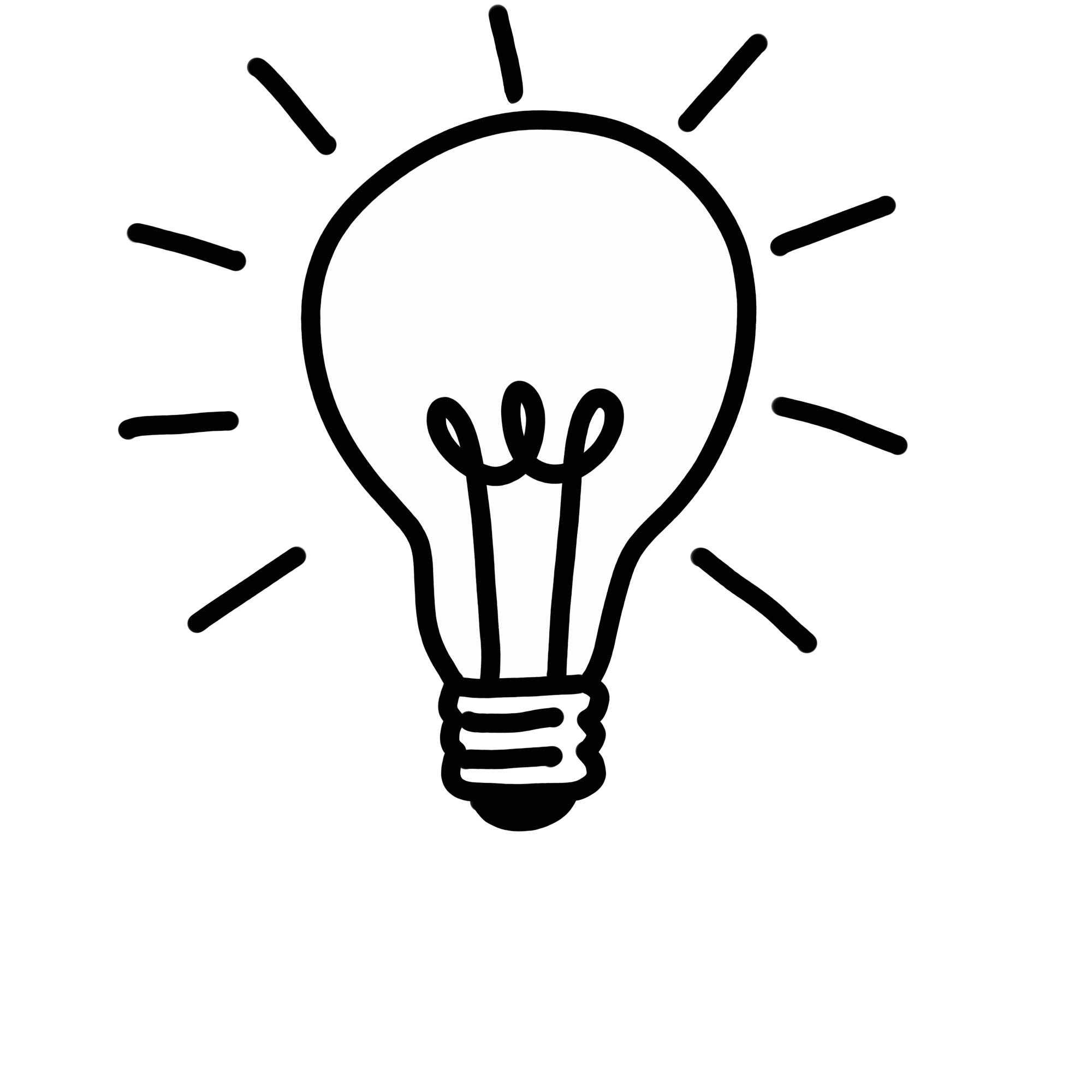 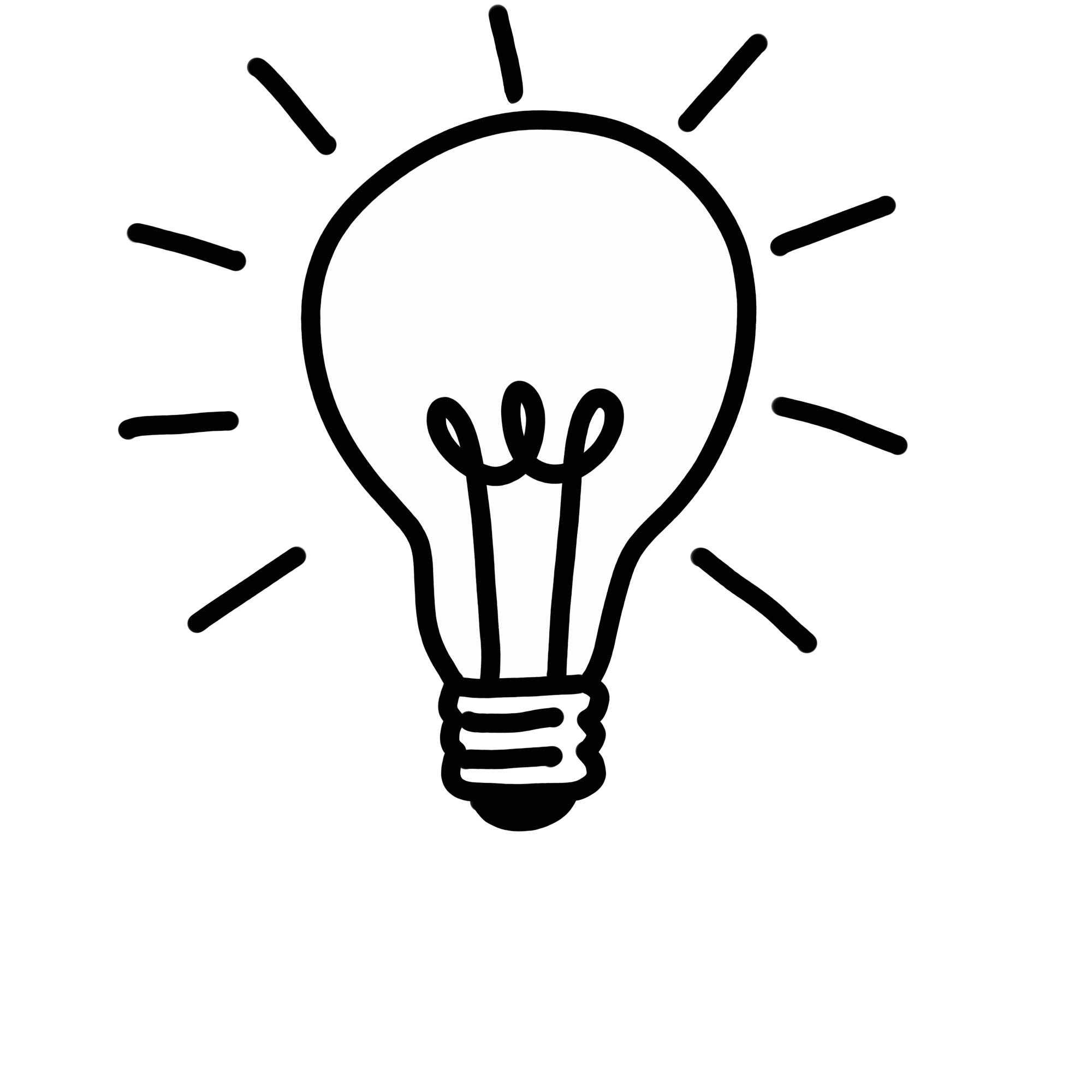 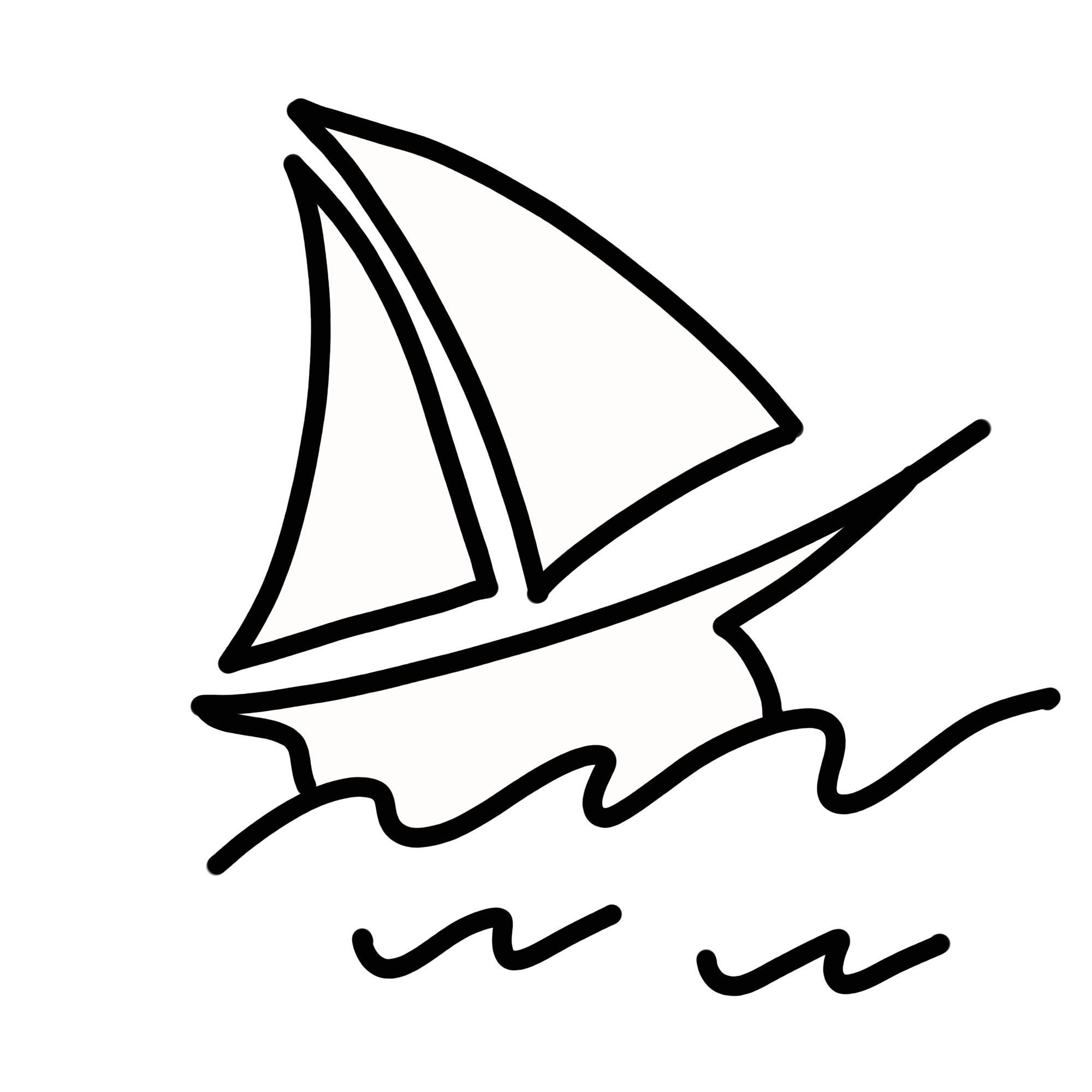 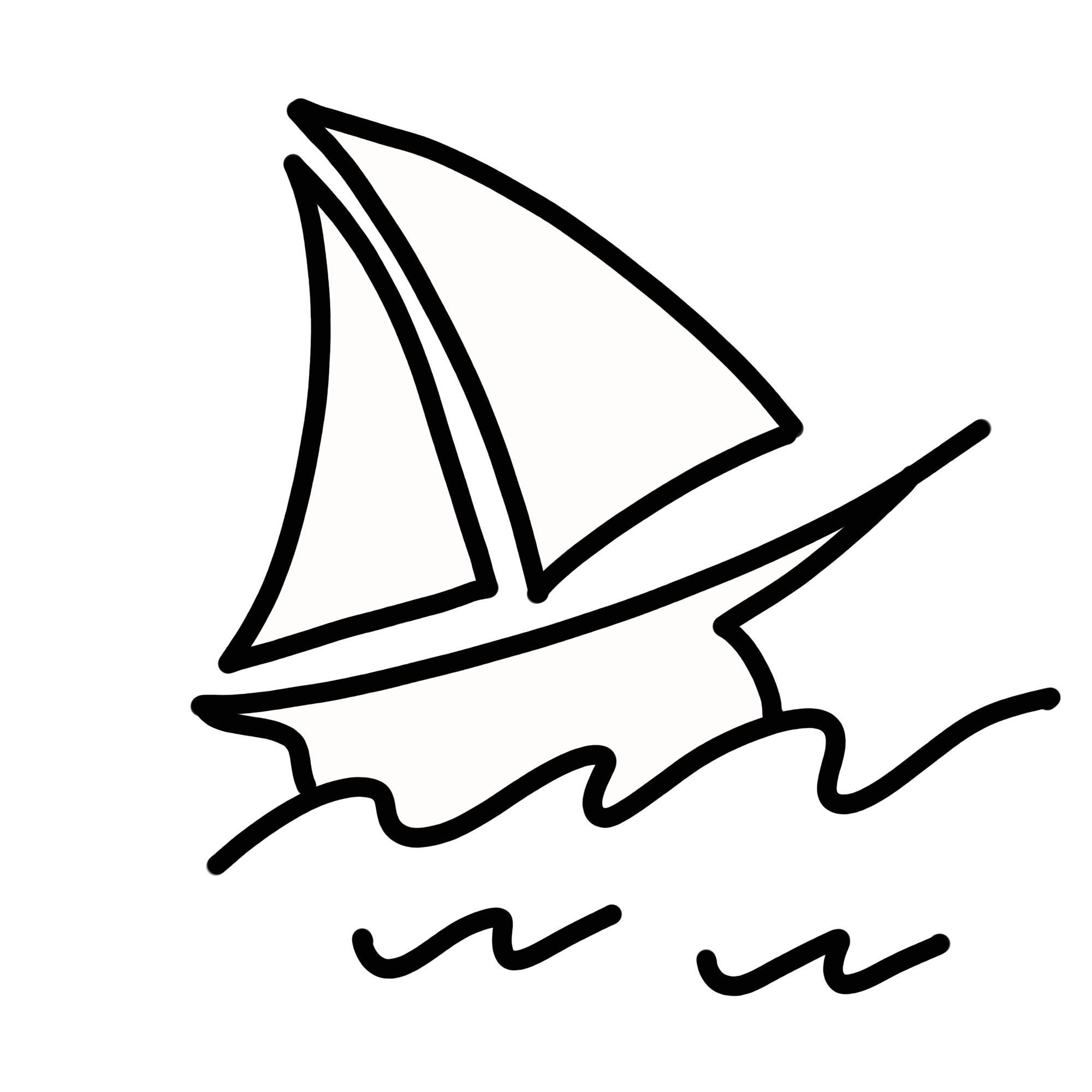 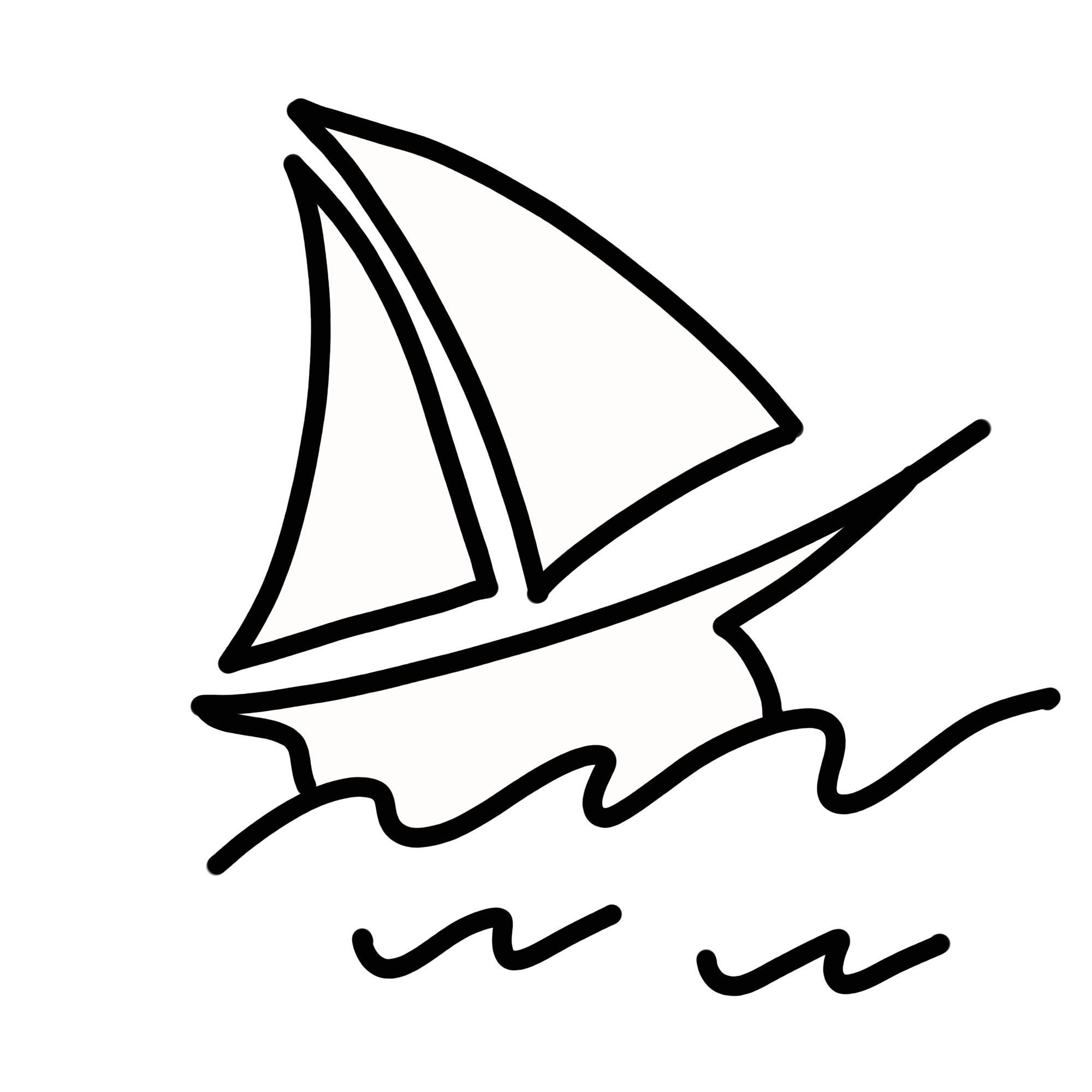 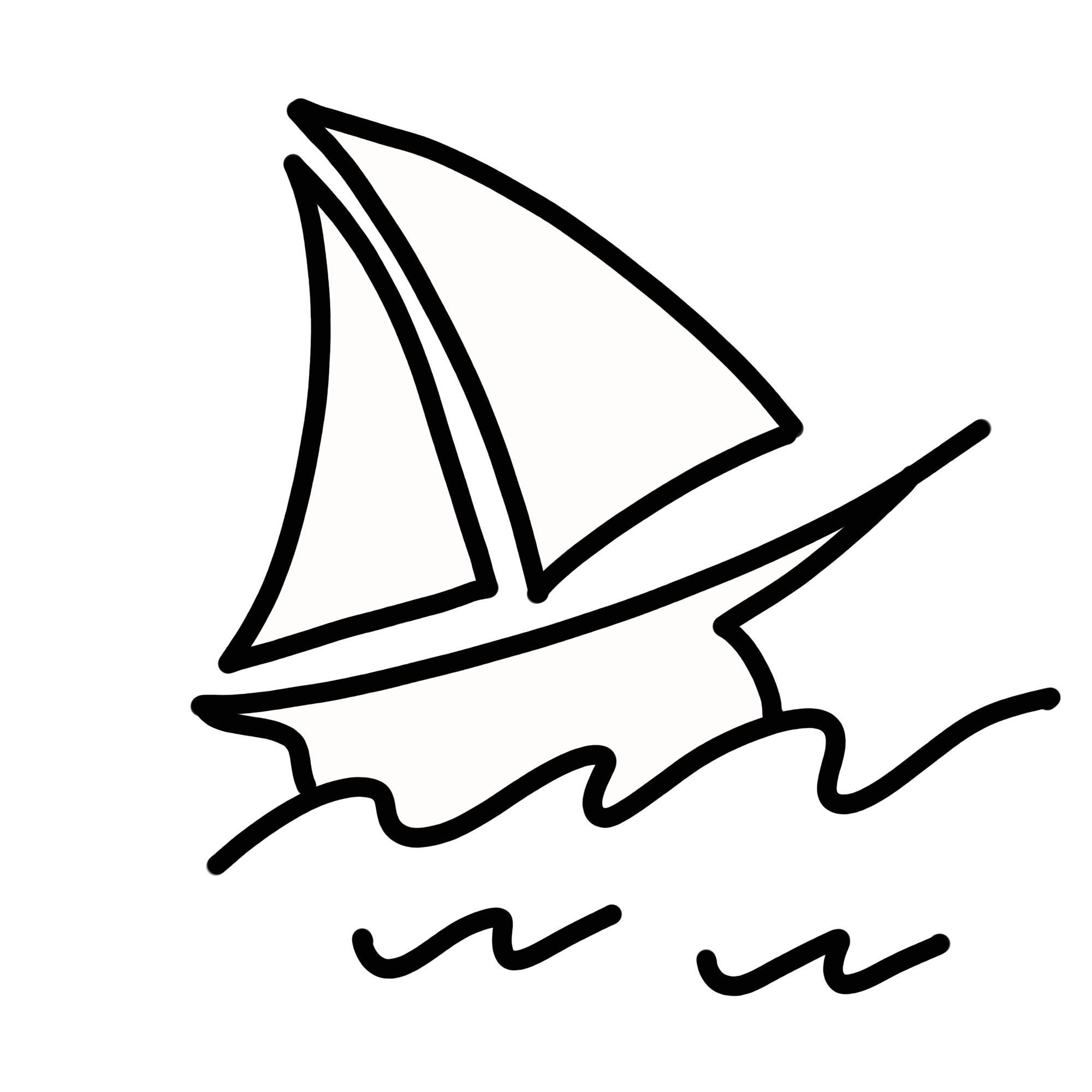 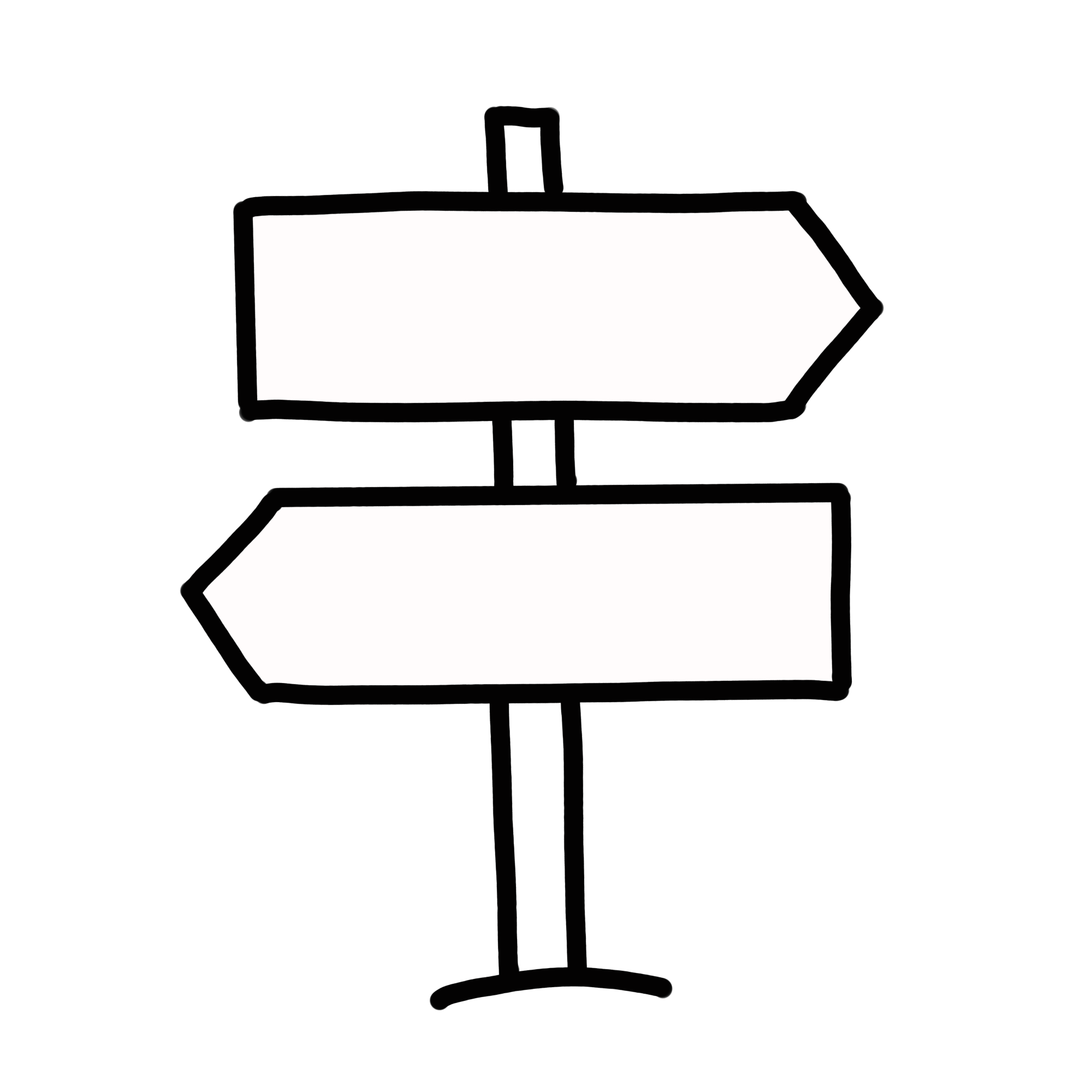 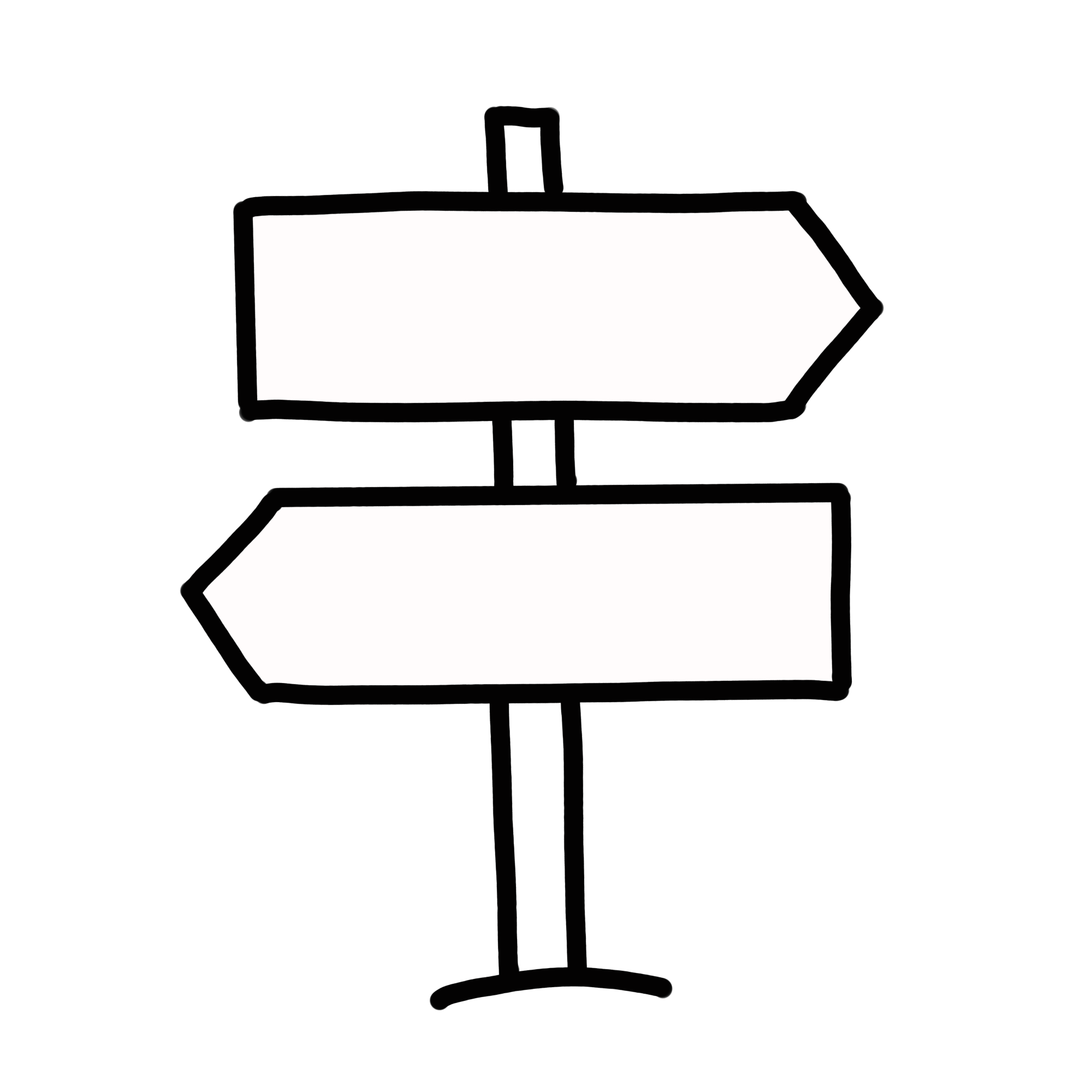 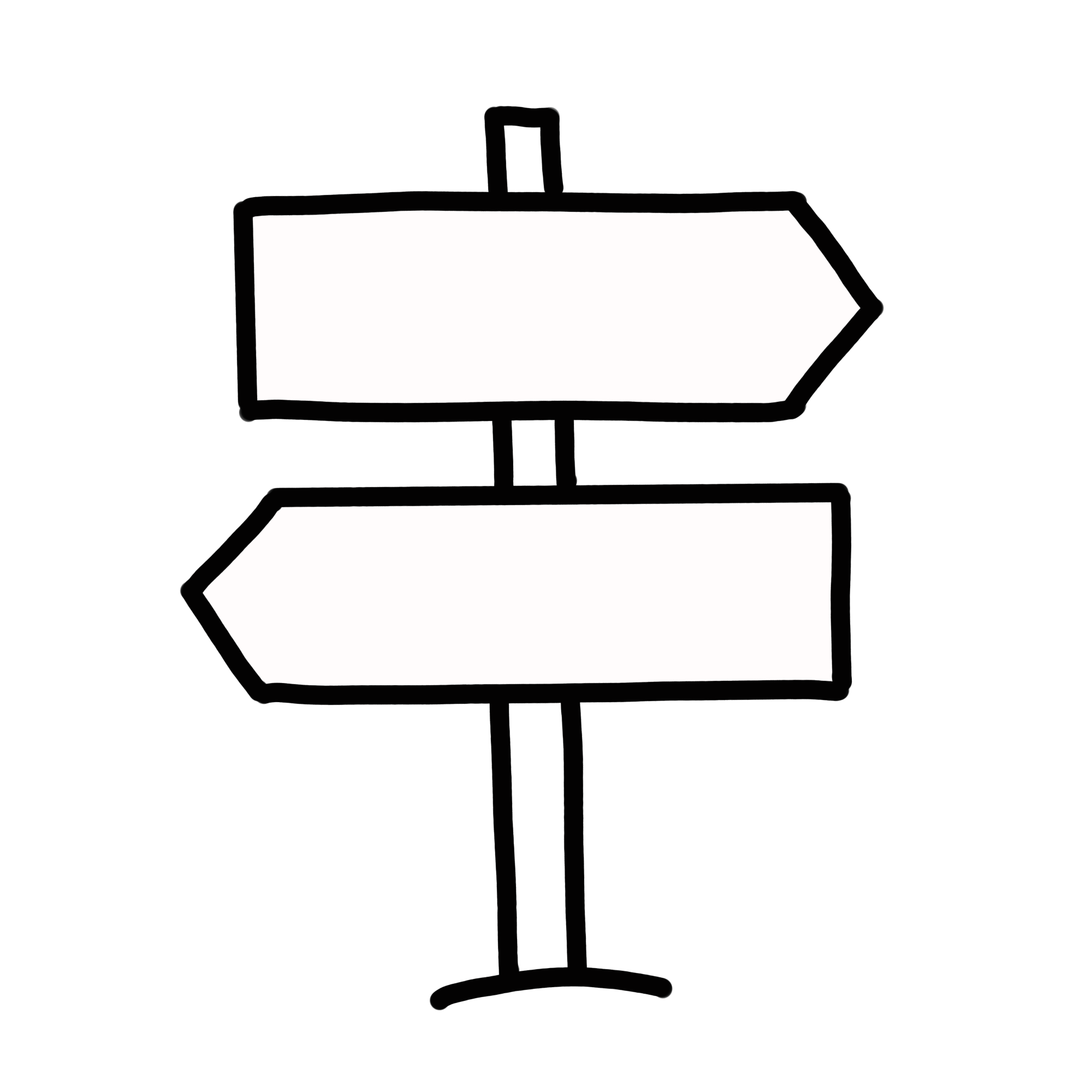 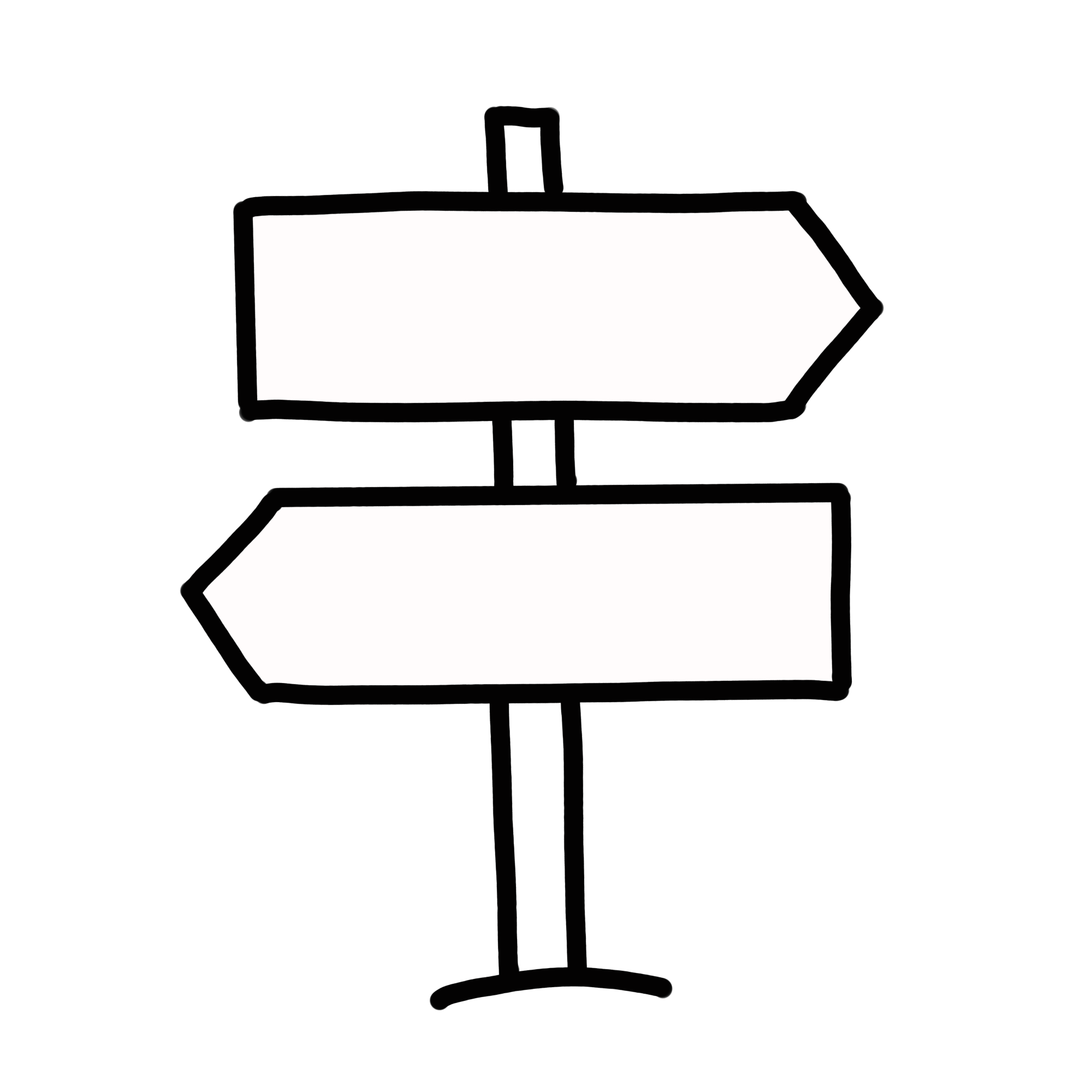 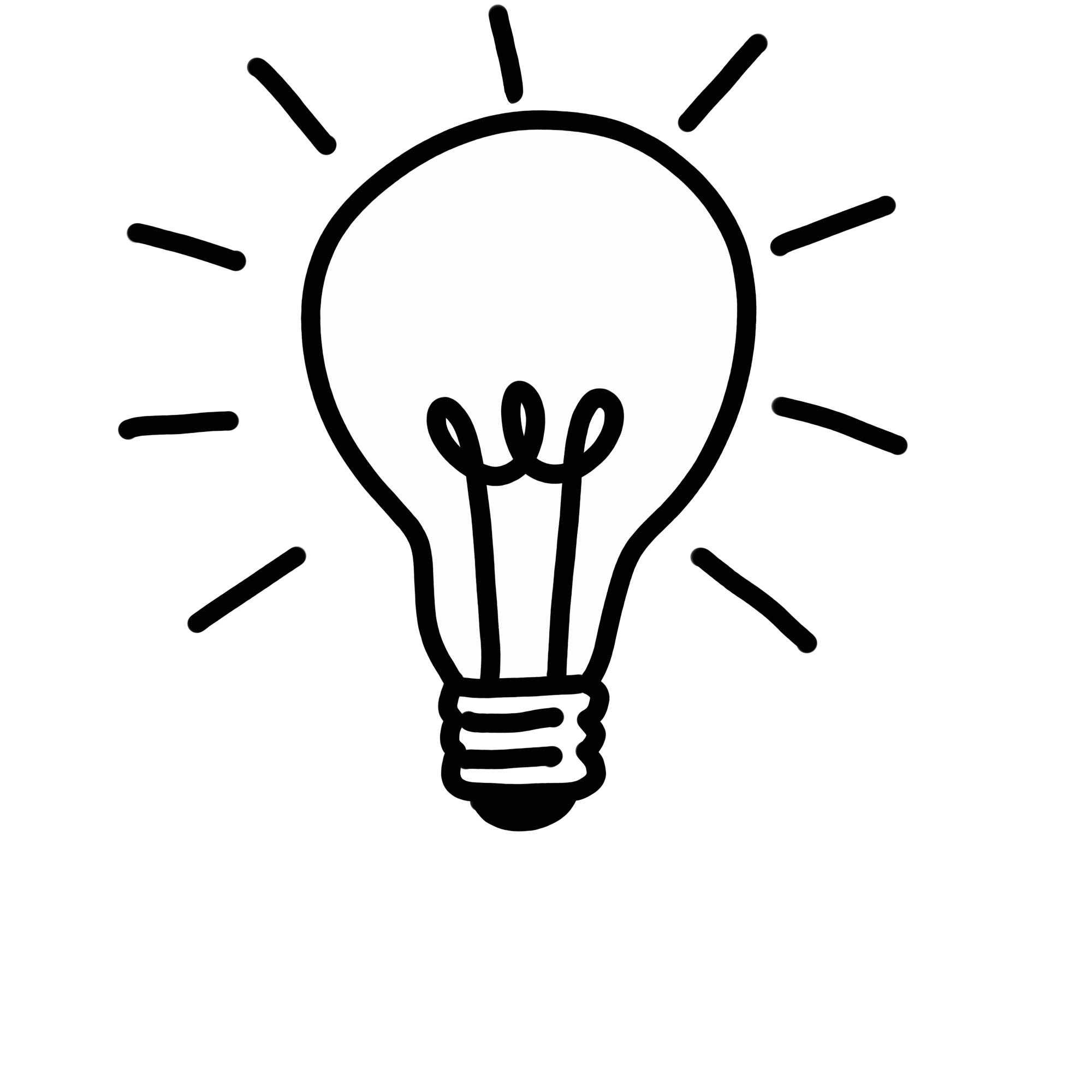 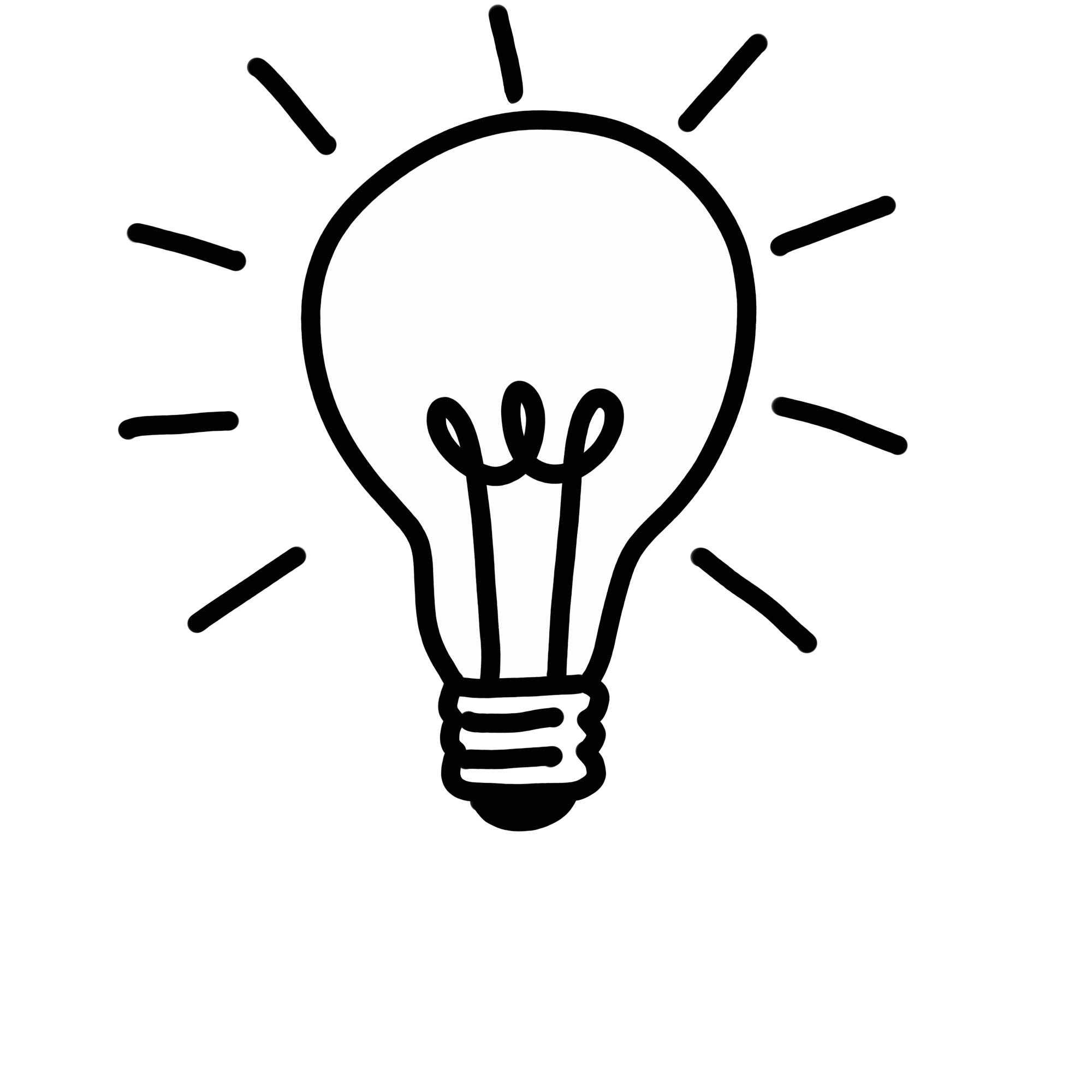 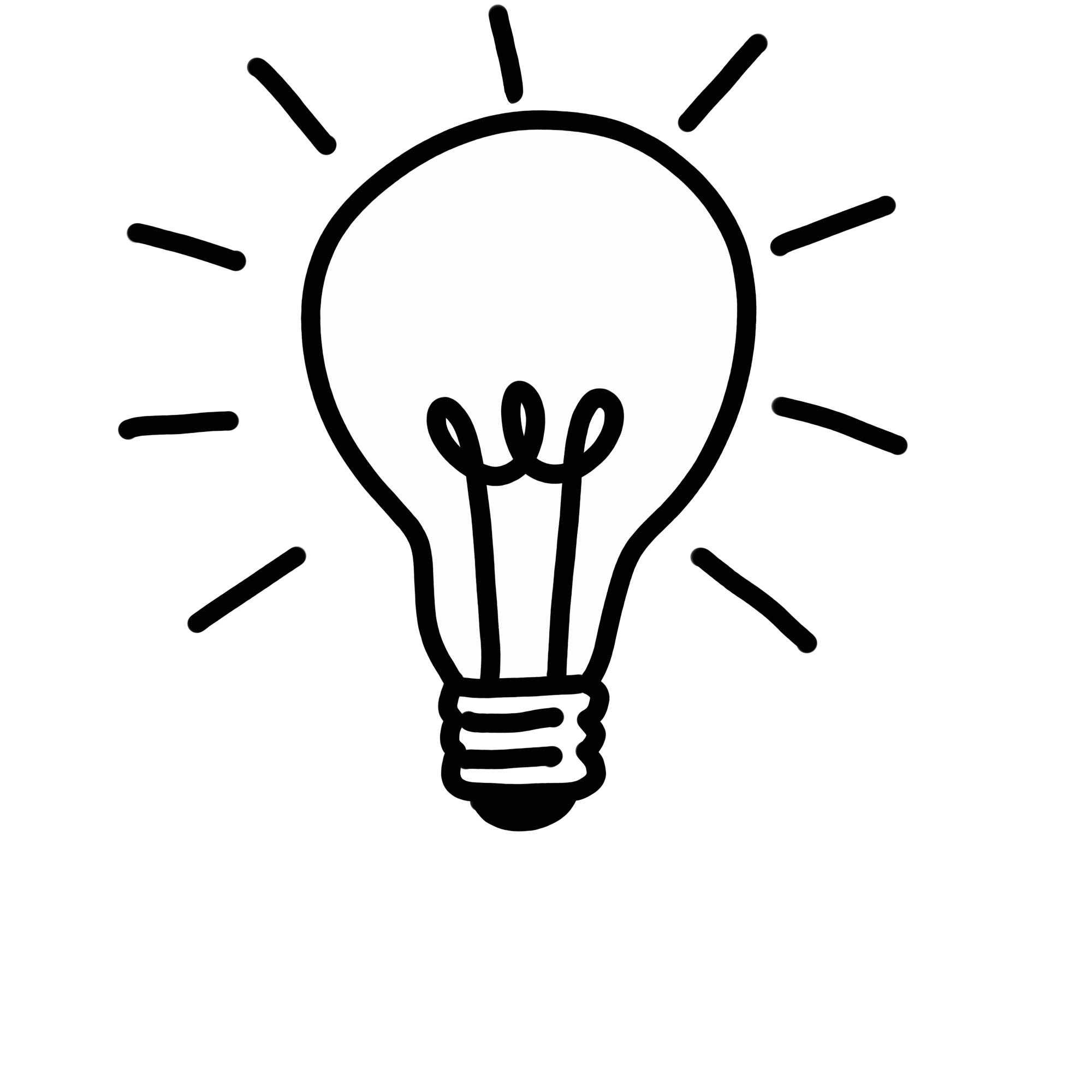 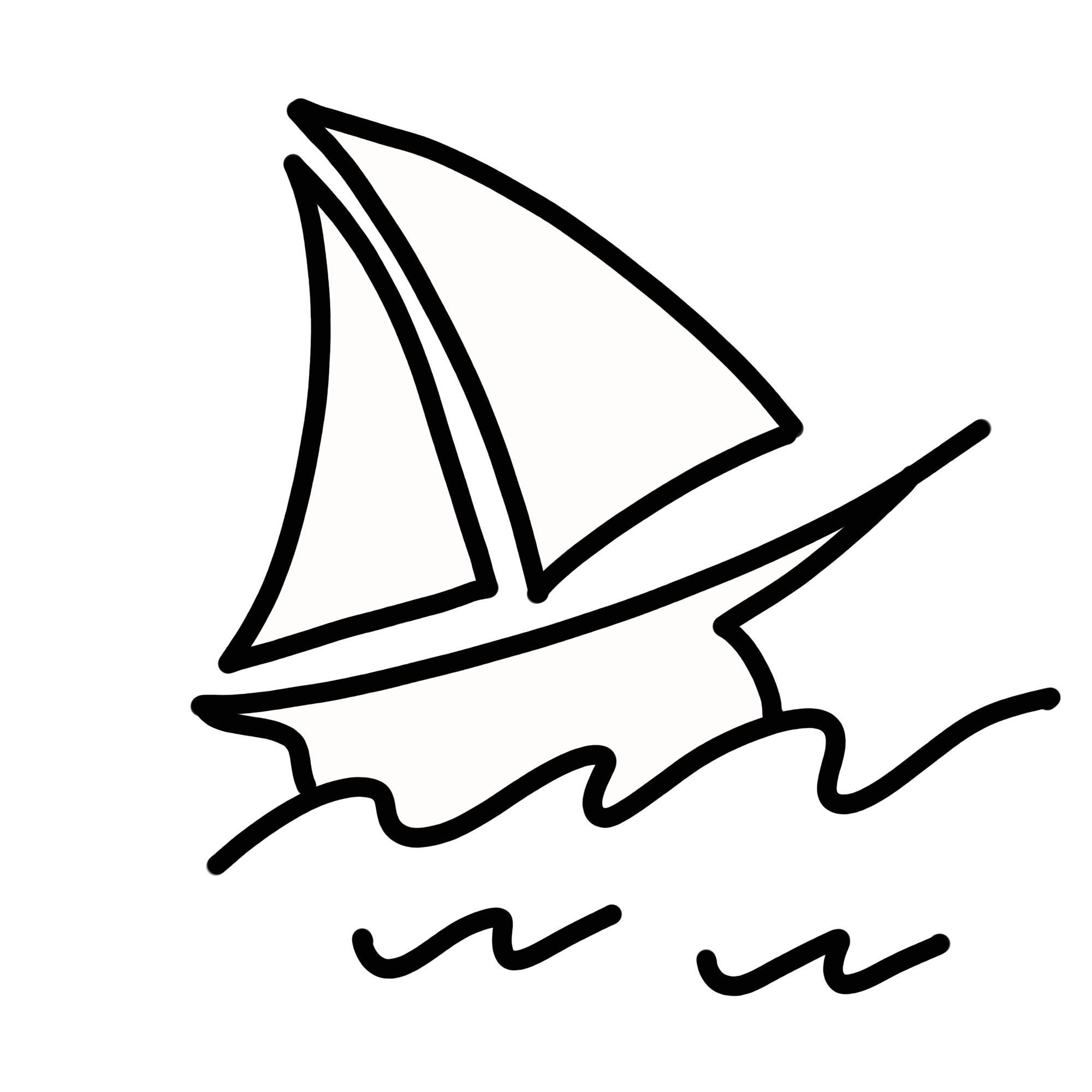 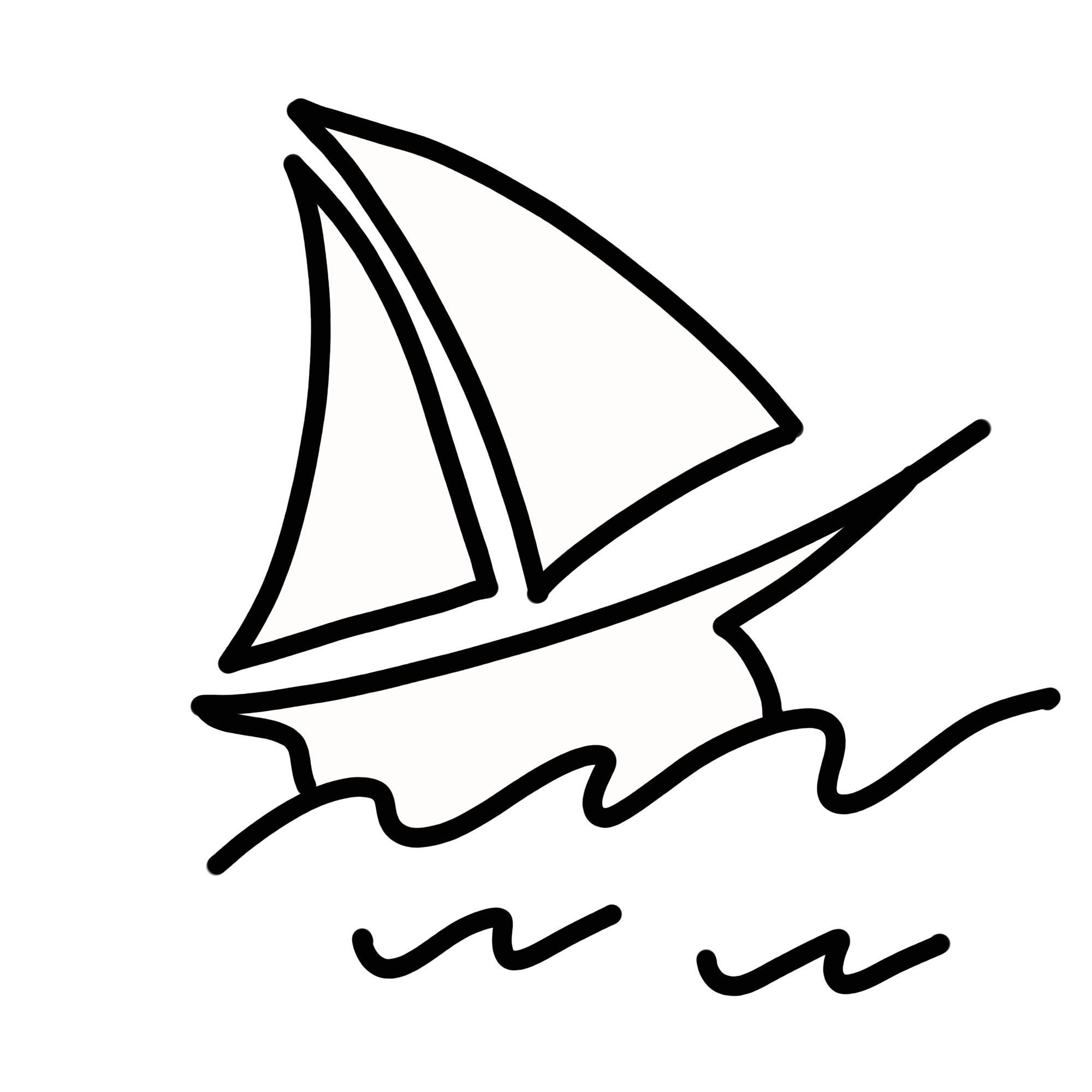 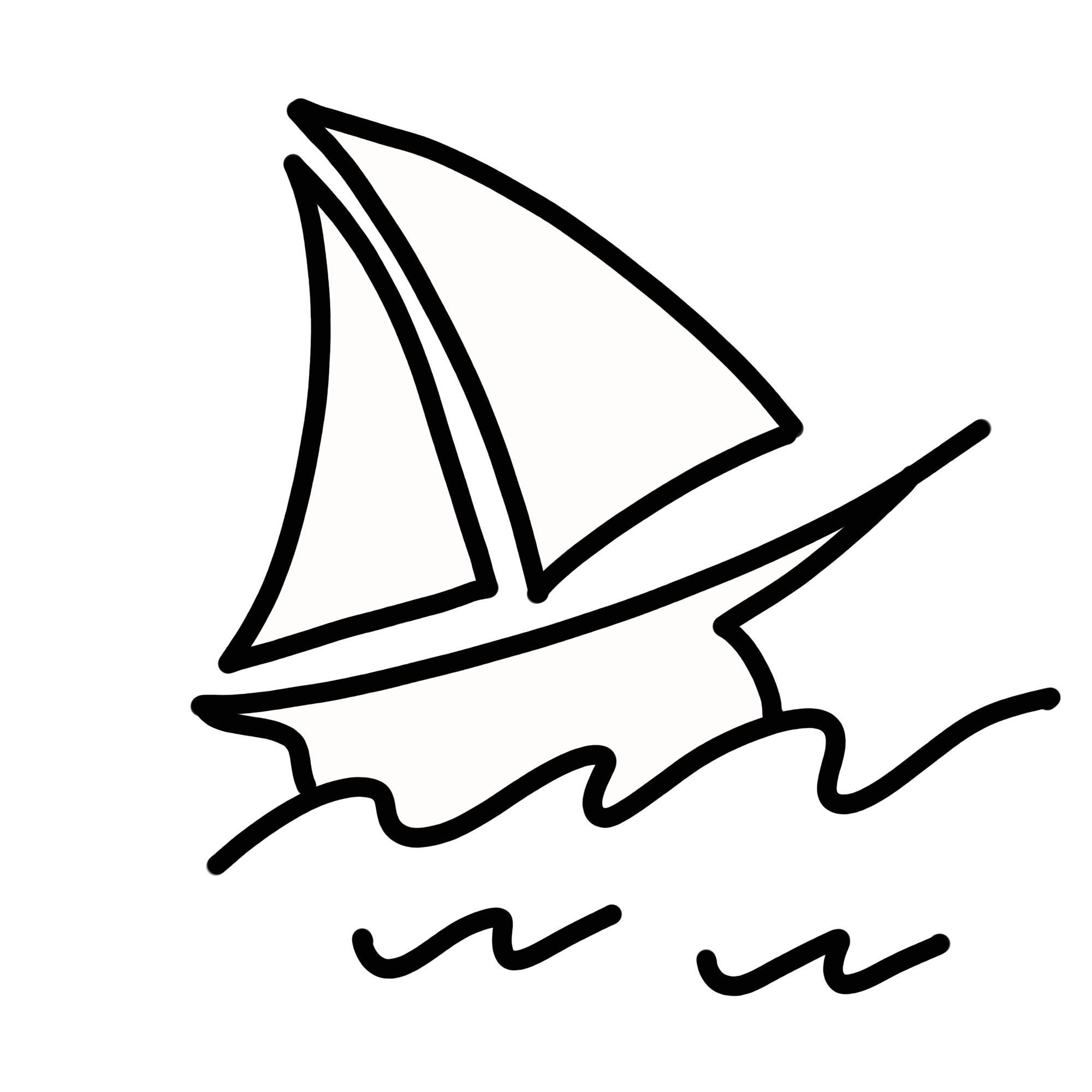 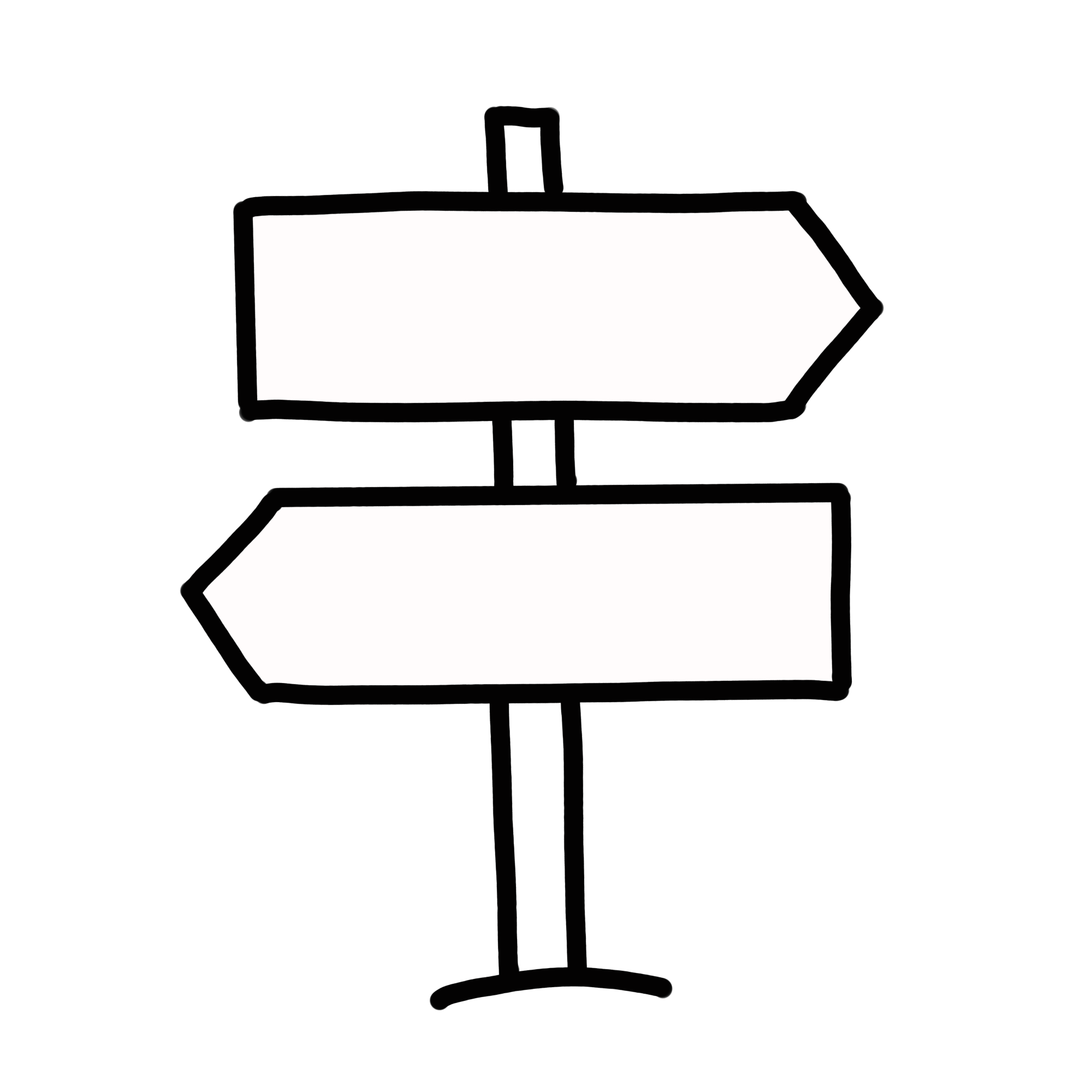 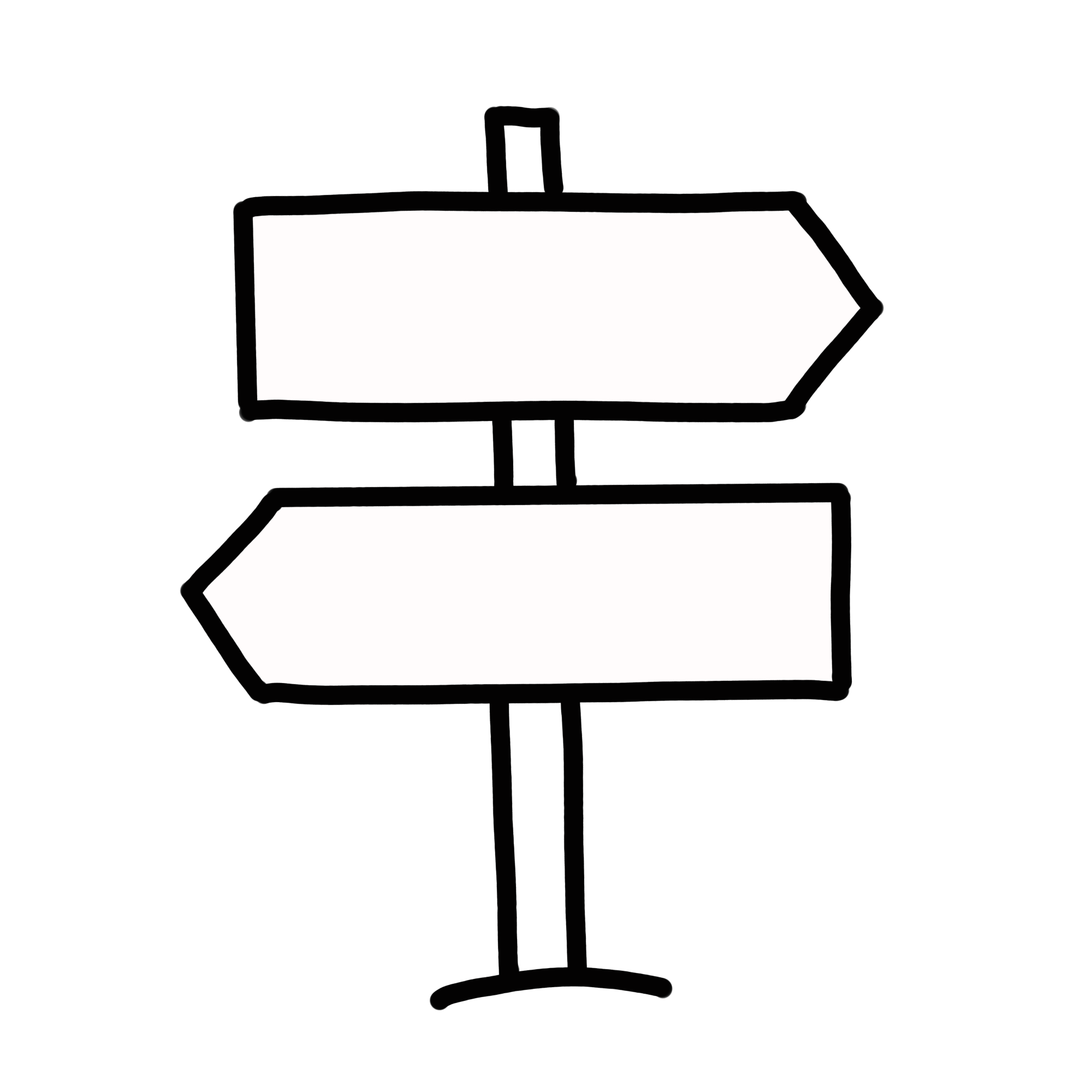 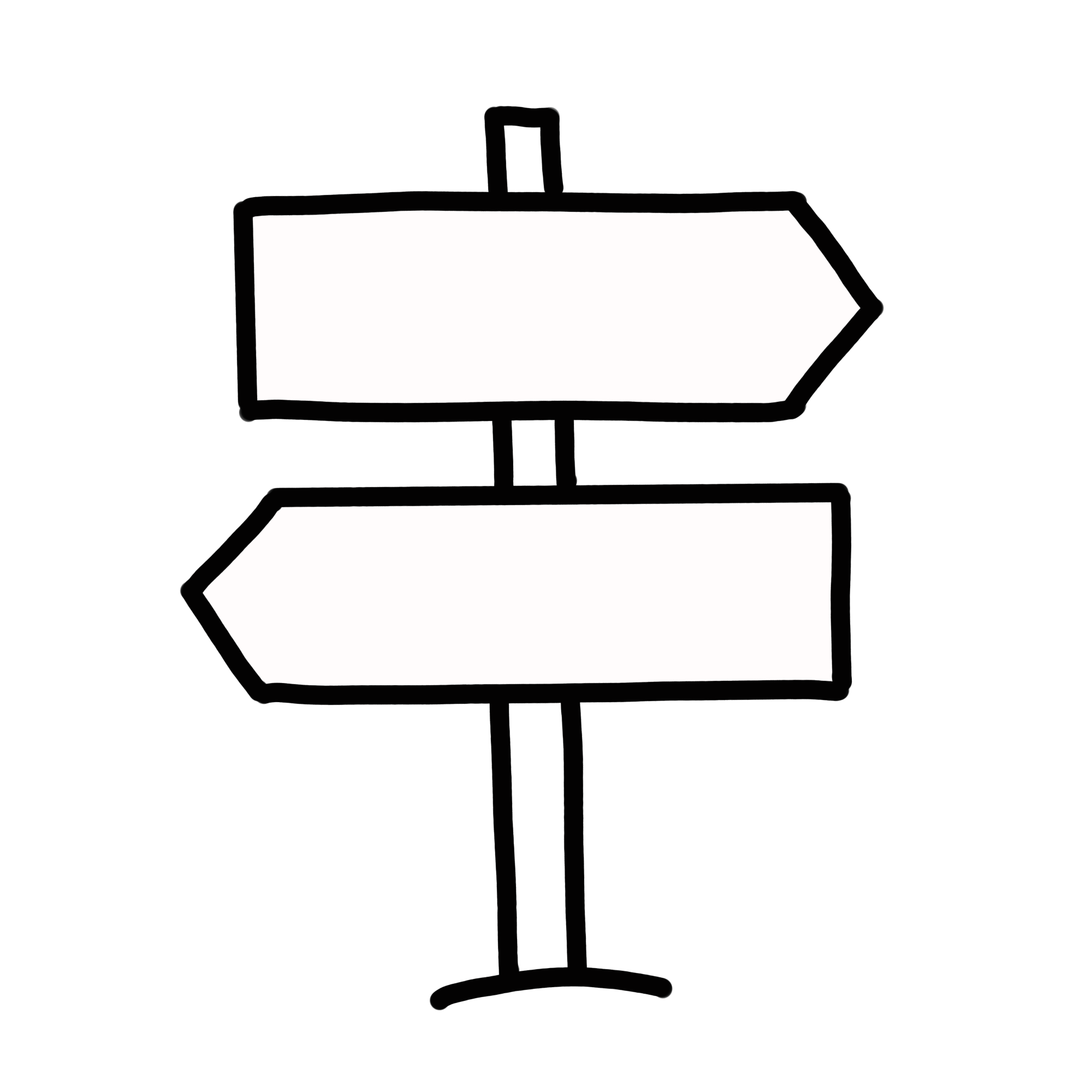 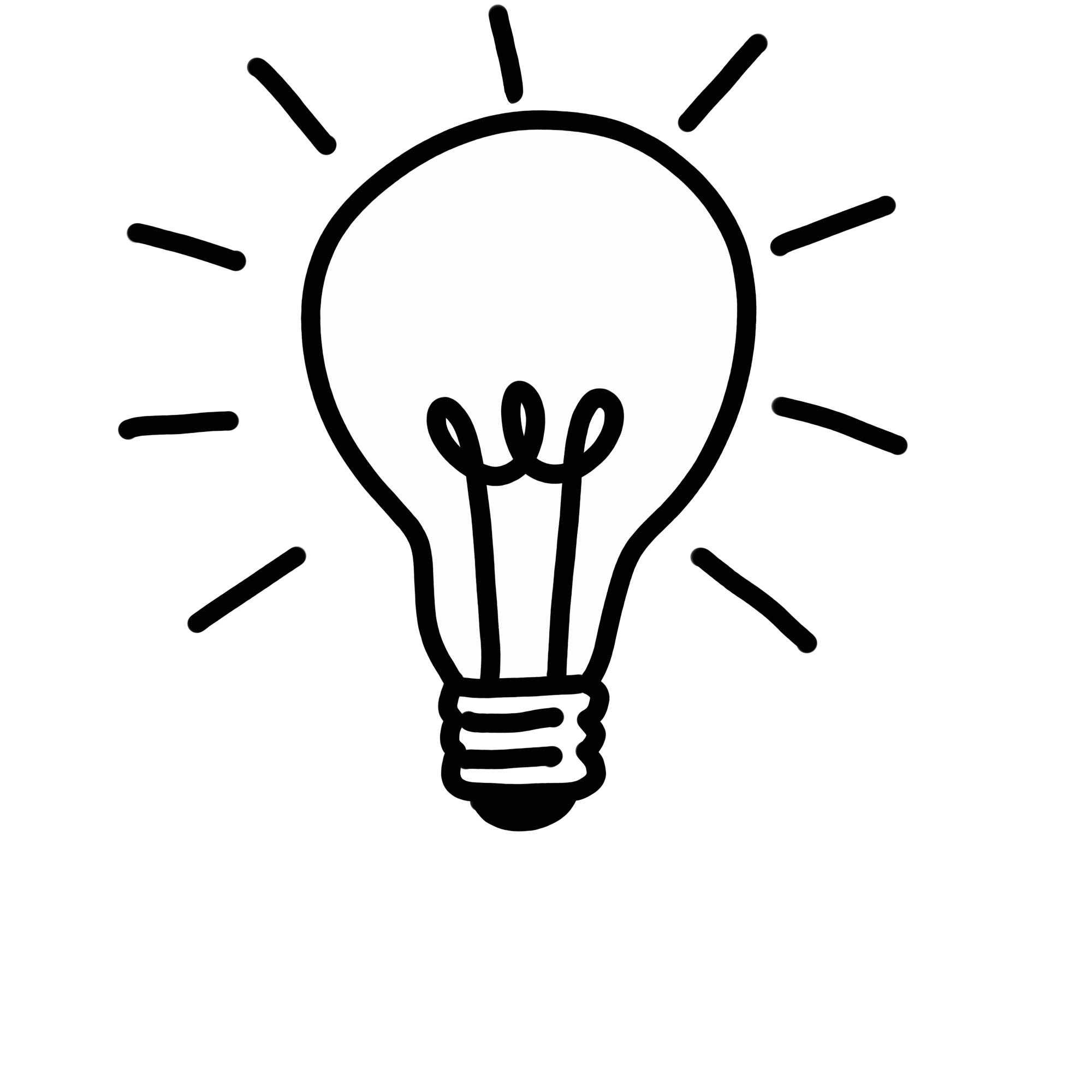 15%
Lorem ipsum dolor sit amet, consectetur adipiscing elit.
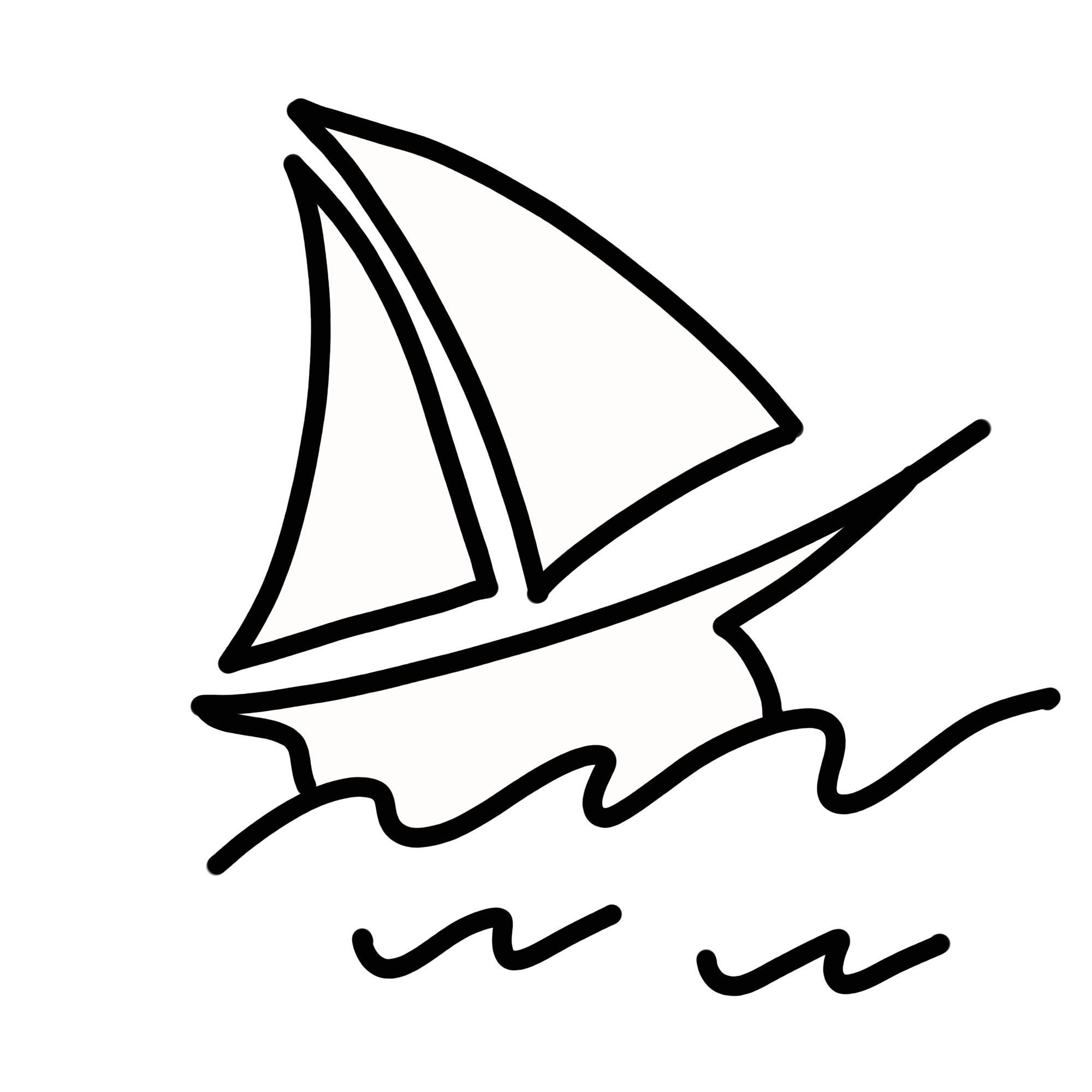 31%
Lorem ipsum dolor sit amet, consectetur adipiscing elit.
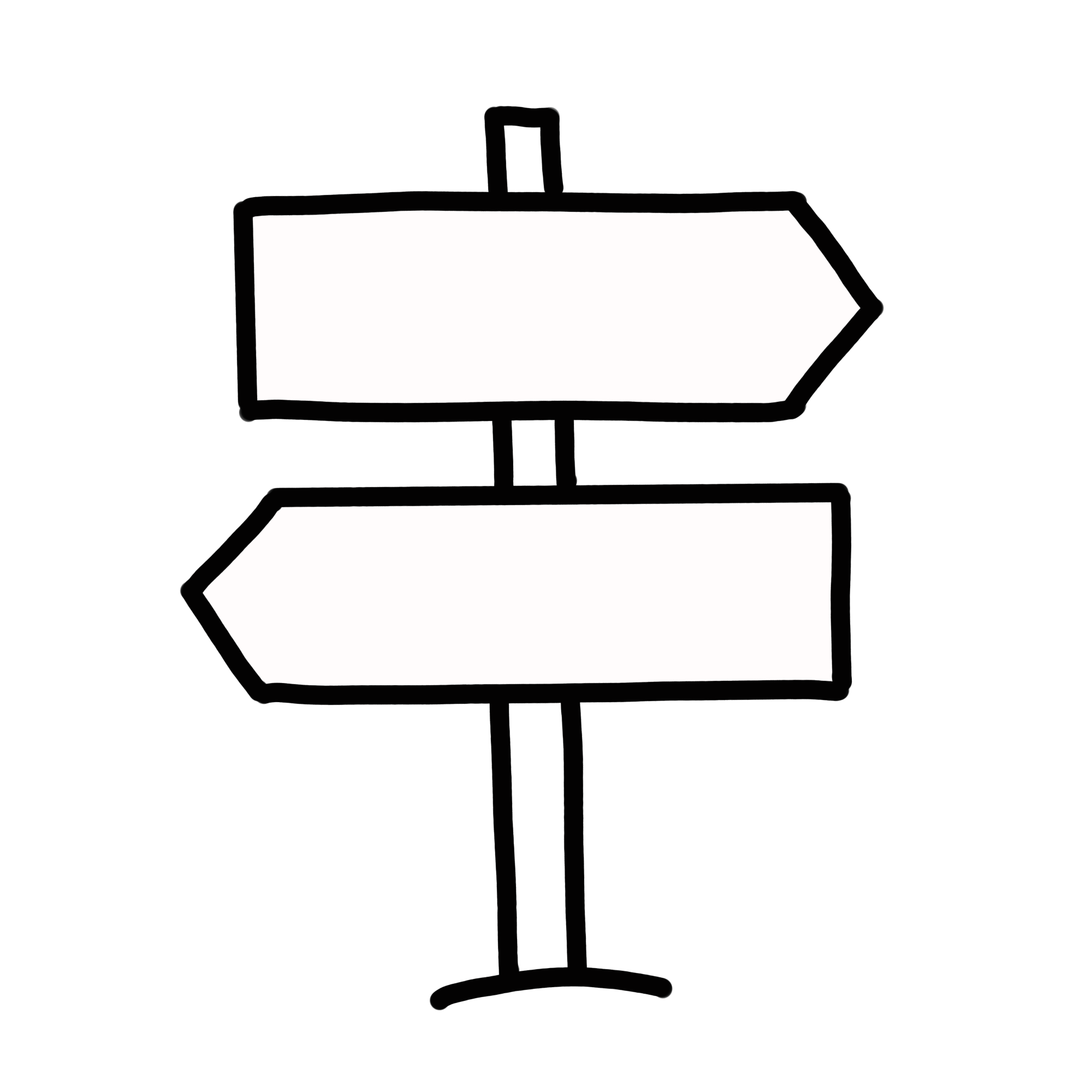 54%
Lorem ipsum dolor sit amet, consectetur adipiscing elit.
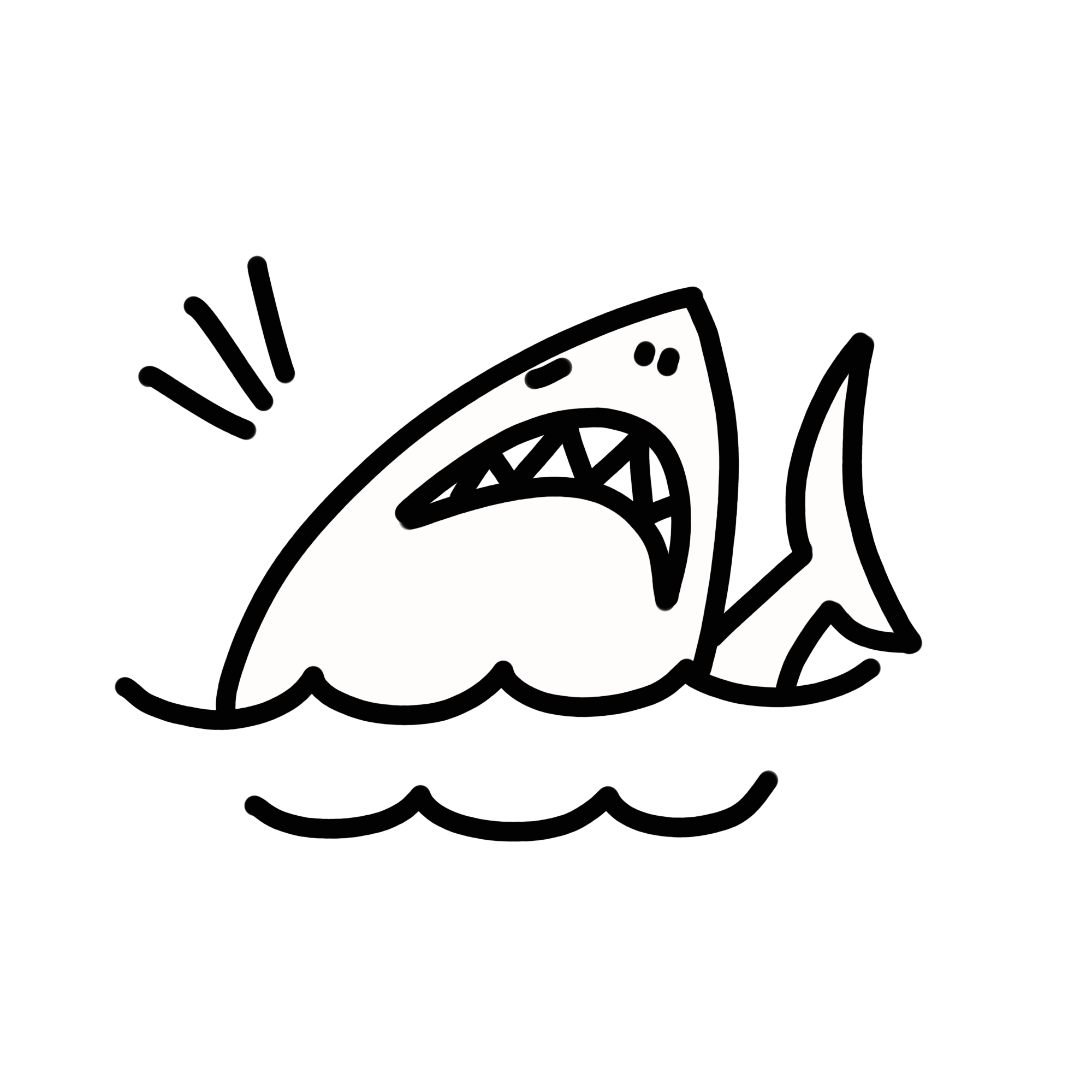 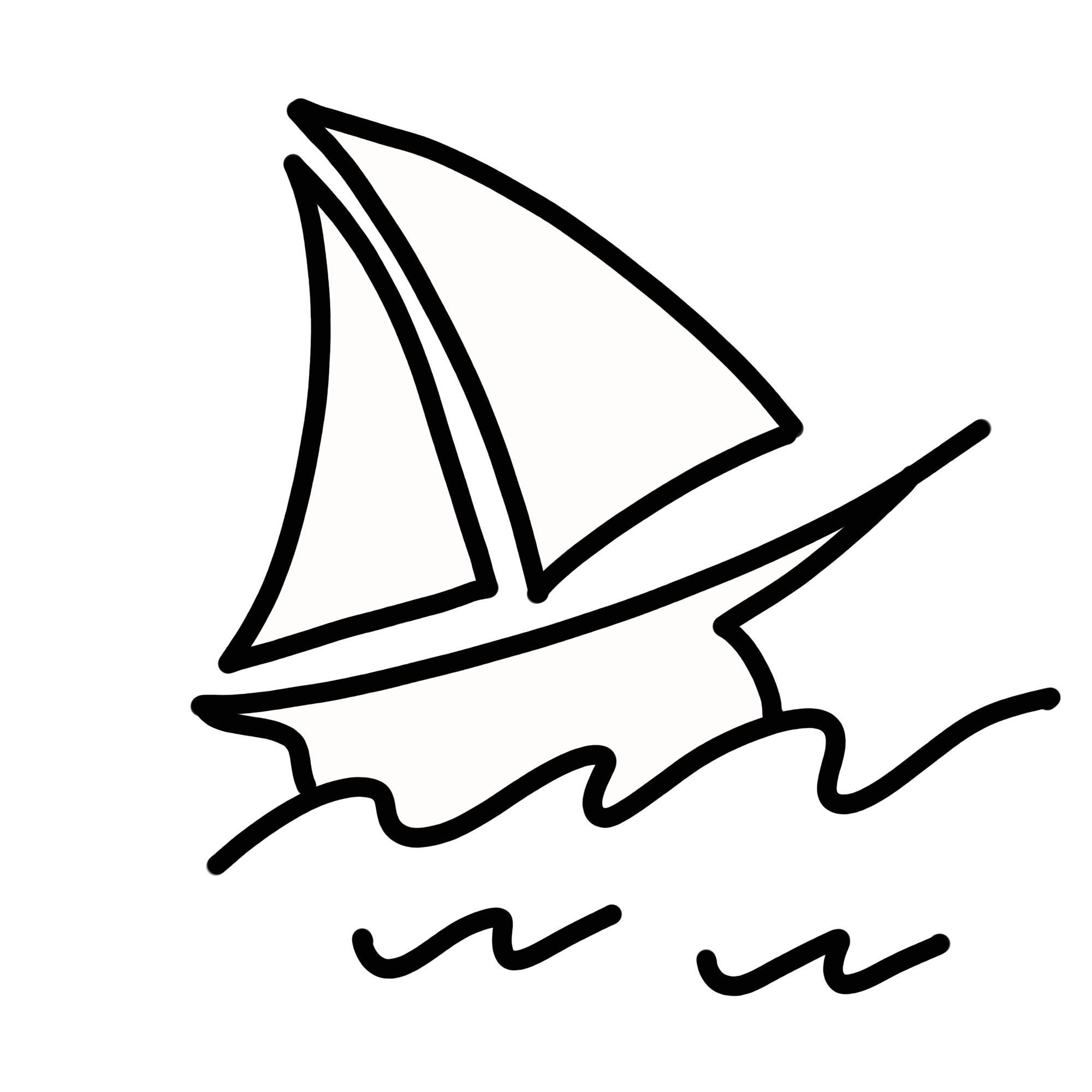 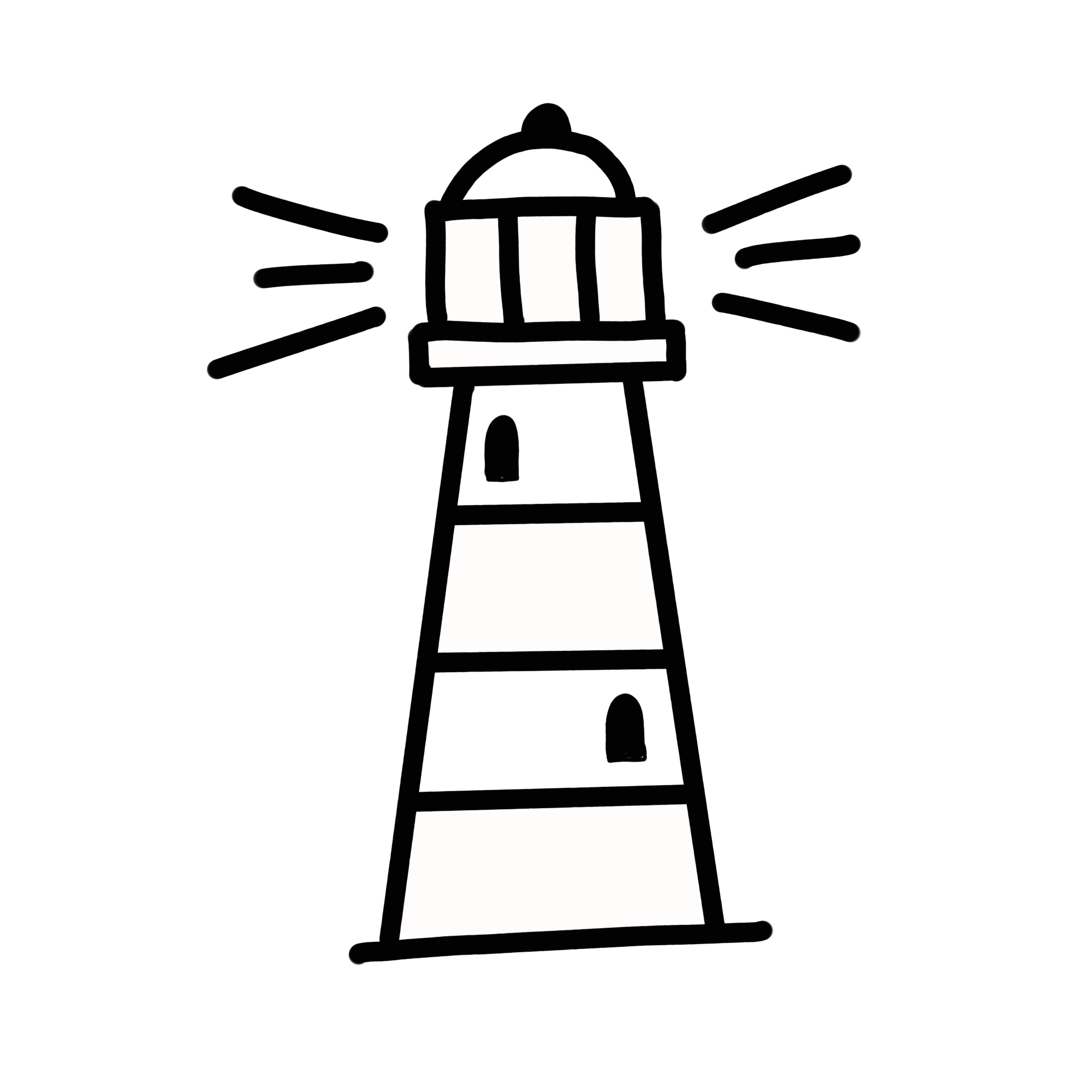 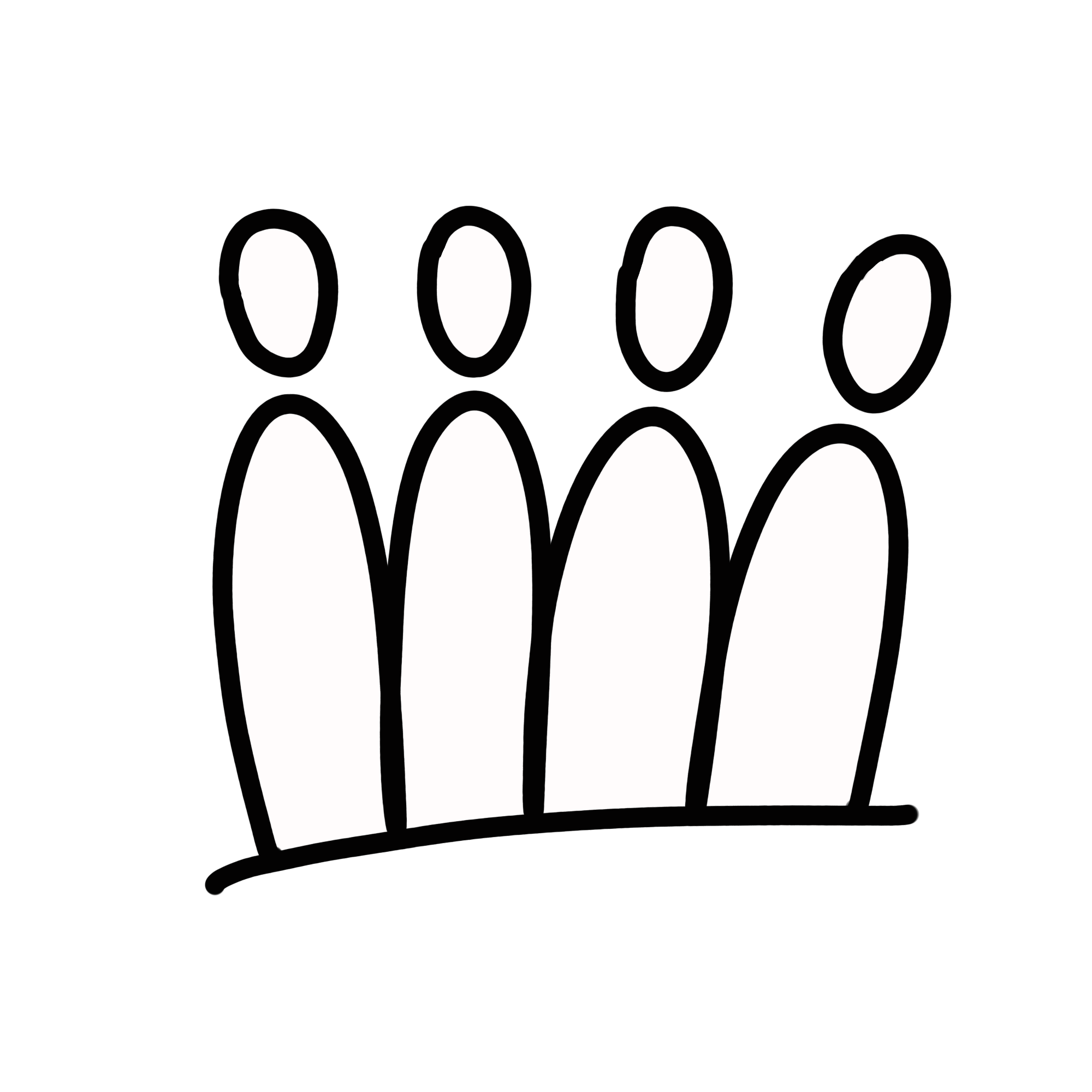 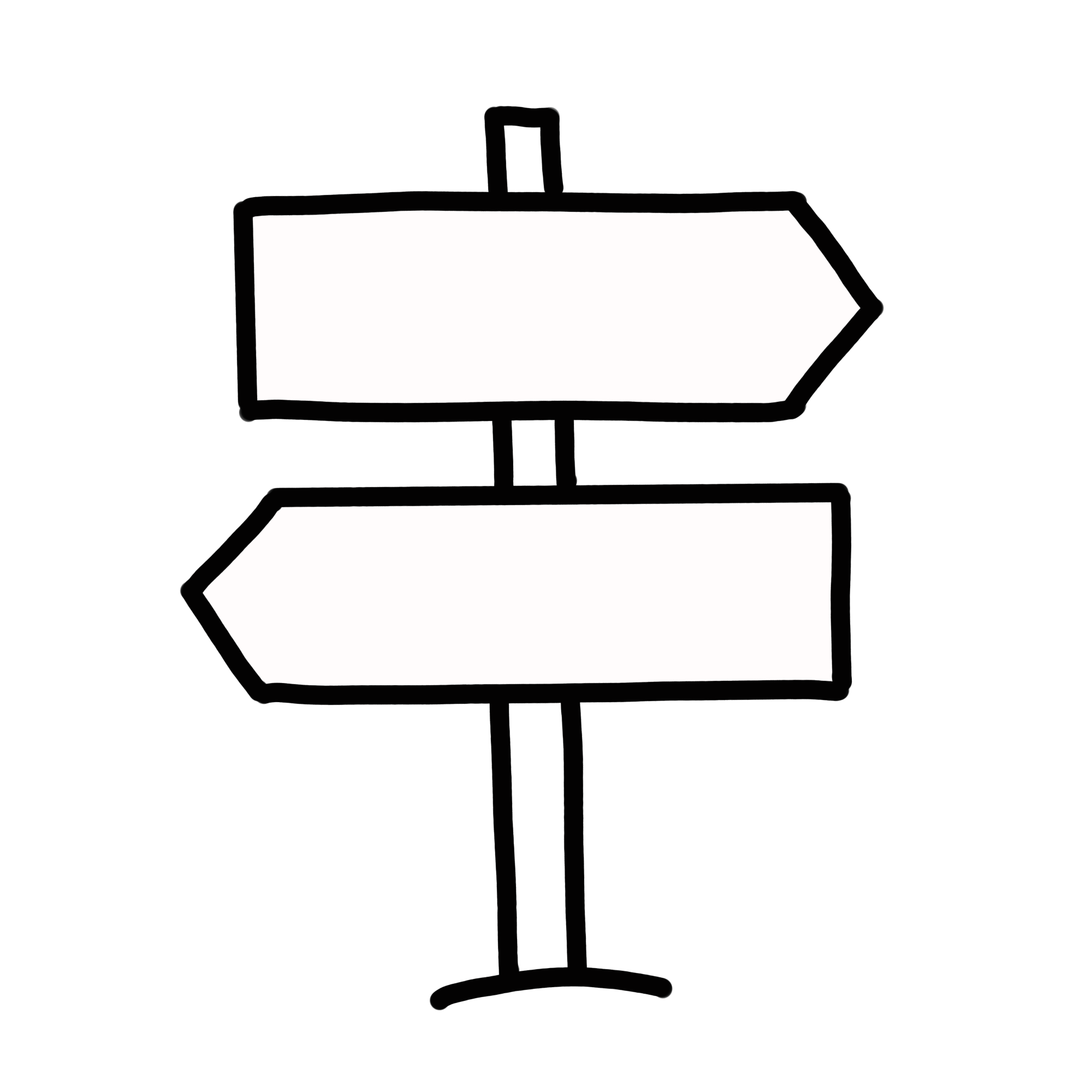 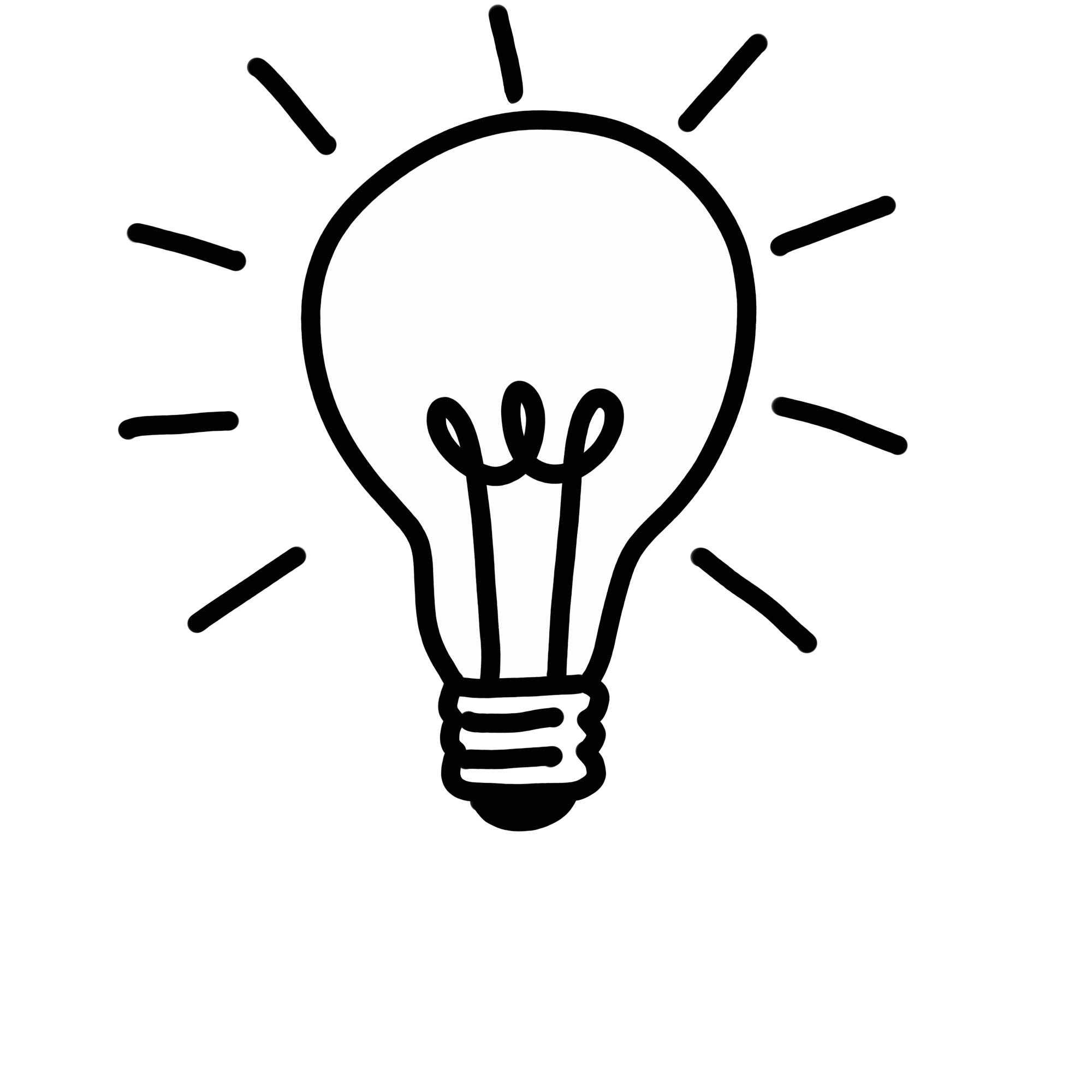 Lorem ipsum dolor sit amet, conse-ctetur adipis-cing elit.
 Proin nibh augue,ete suscipit a, scelerisque sed, lacinia in, mi. 
Cras vel lorem. Etiam pellentesque aliquet tellus.
Lorem ipsum dolor sit amet, conse-ctetur adipis-cing elit.
 Proin nibh augue,ete suscipit a, scelerisque sed, lacinia in, mi. 
Cras vel lorem. Etiam pellentesque aliquet tellus.
Lorem ipsum dolor sit amet, conse-ctetur adipis-cing elit.
 Proin nibh augue,ete suscipit a, scelerisque sed, lacinia in, mi. 
Cras vel lorem. Etiam pellentesque aliquet tellus.
Lorem ipsum dolor sit amet, conse-ctetur adipis-cing elit.
 Proin nibh augue,ete suscipit a, scelerisque sed, lacinia in, mi. 
Cras vel lorem. Etiam pellentesque aliquet tellus.
Lorem ipsum dolor sit amet, conse-ctetur adipis-cing elit.
 Proin nibh augue,ete suscipit a, scelerisque sed, lacinia in, mi. 
Cras vel lorem. Etiam pellentesque aliquet tellus.
Lorem ipsum dolor sit amet, conse-ctetur adipis-cing elit.
 Proin nibh augue,ete suscipit a, scelerisque sed, lacinia in, mi. 
Cras vel lorem. Etiam pellentesque aliquet tellus.
idea
projekt
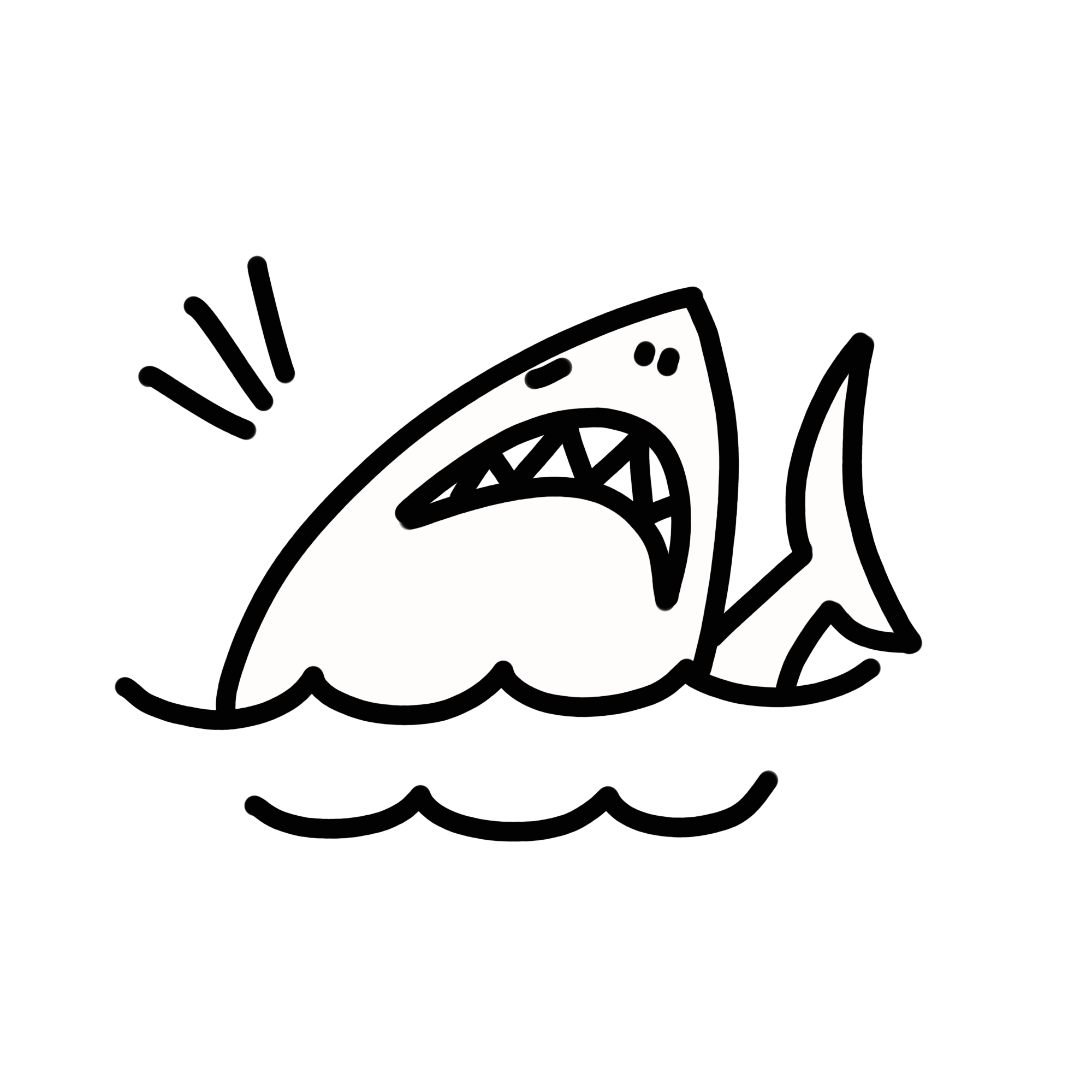 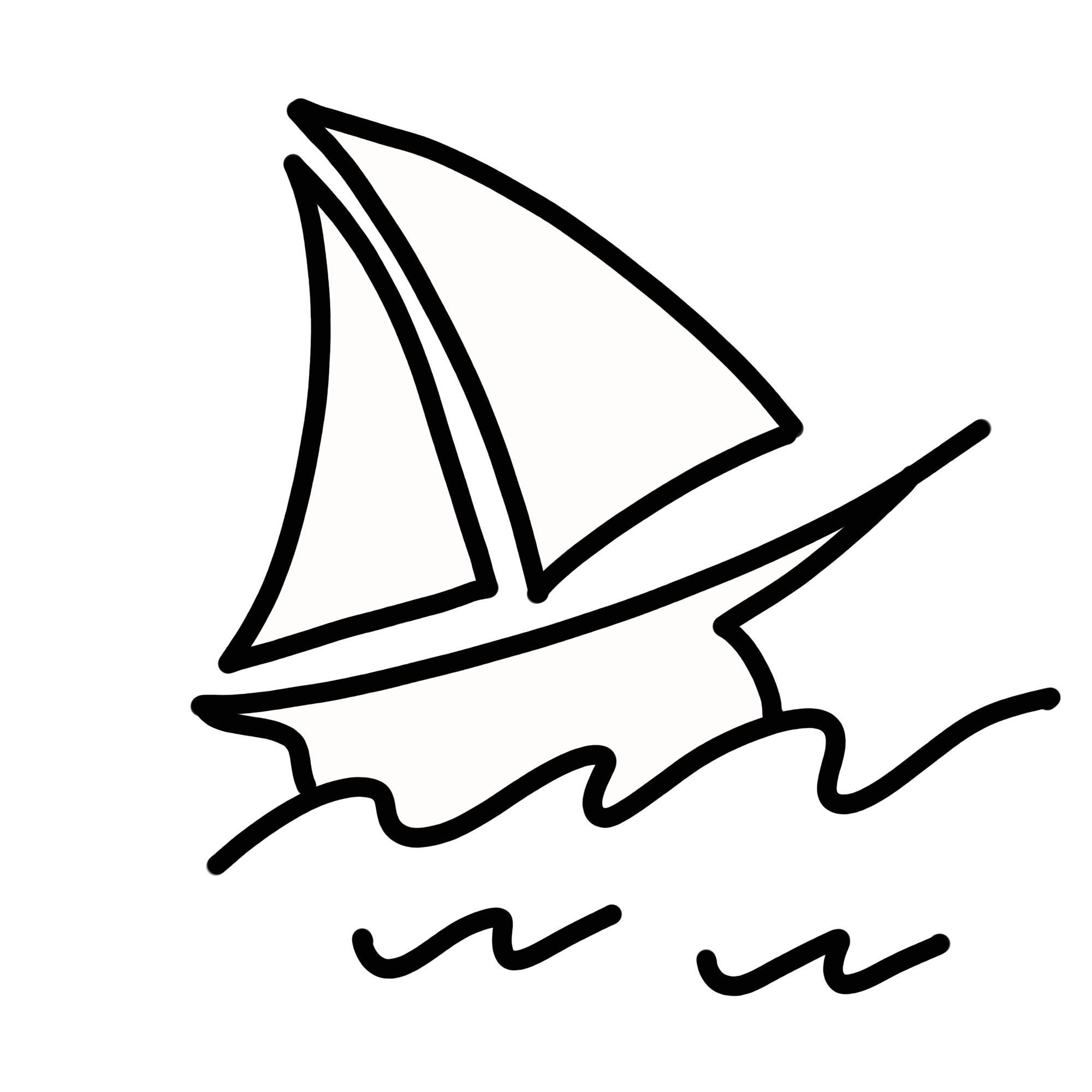 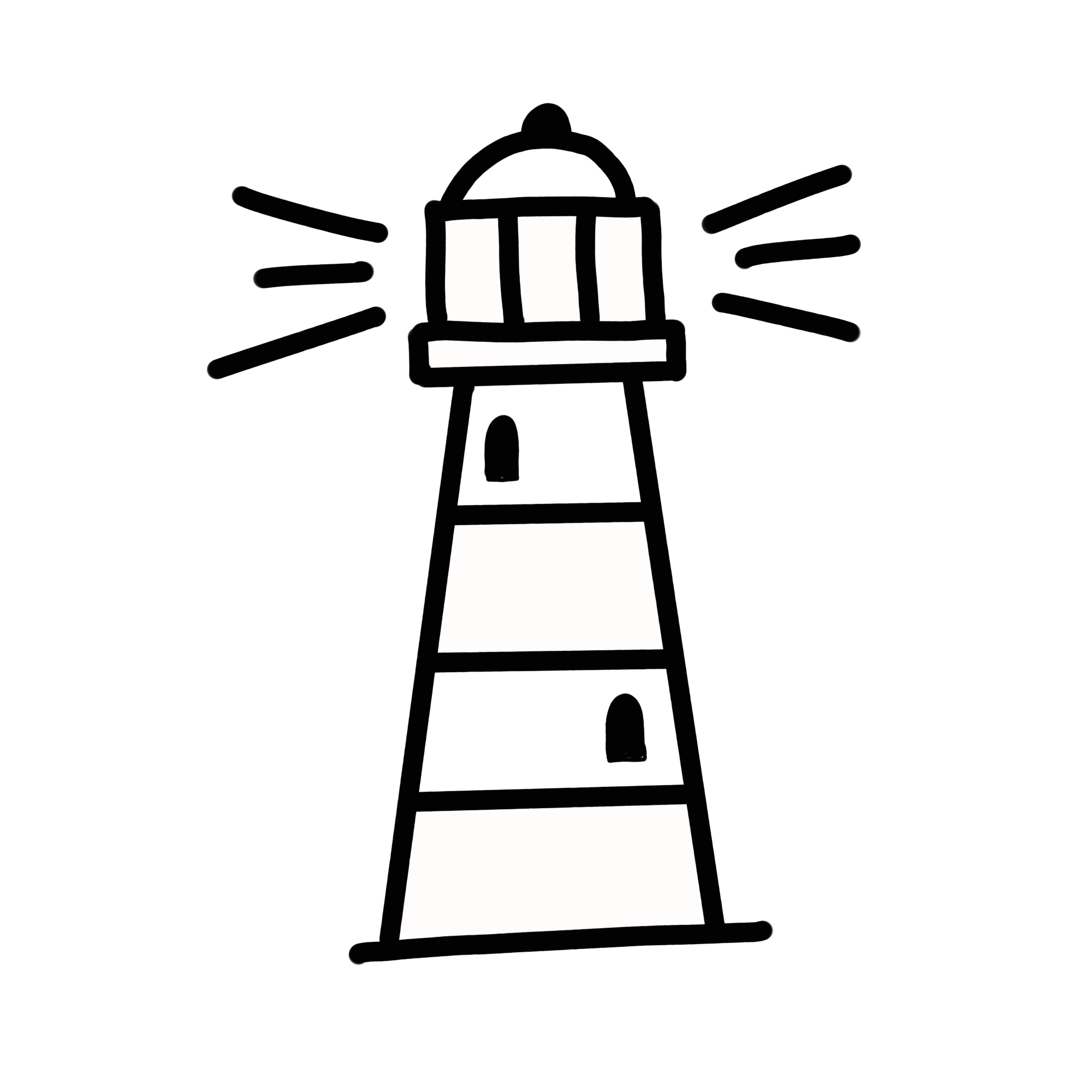 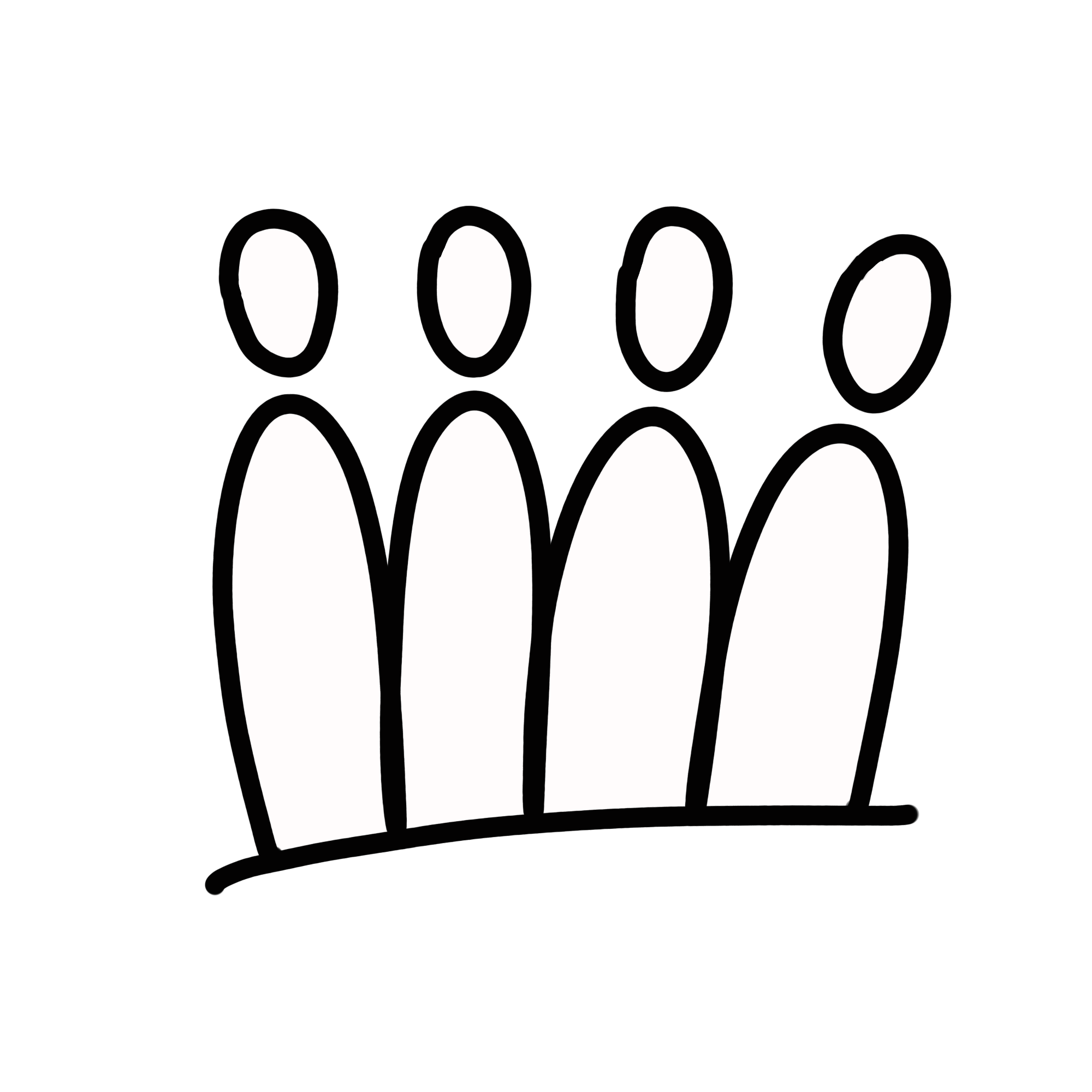 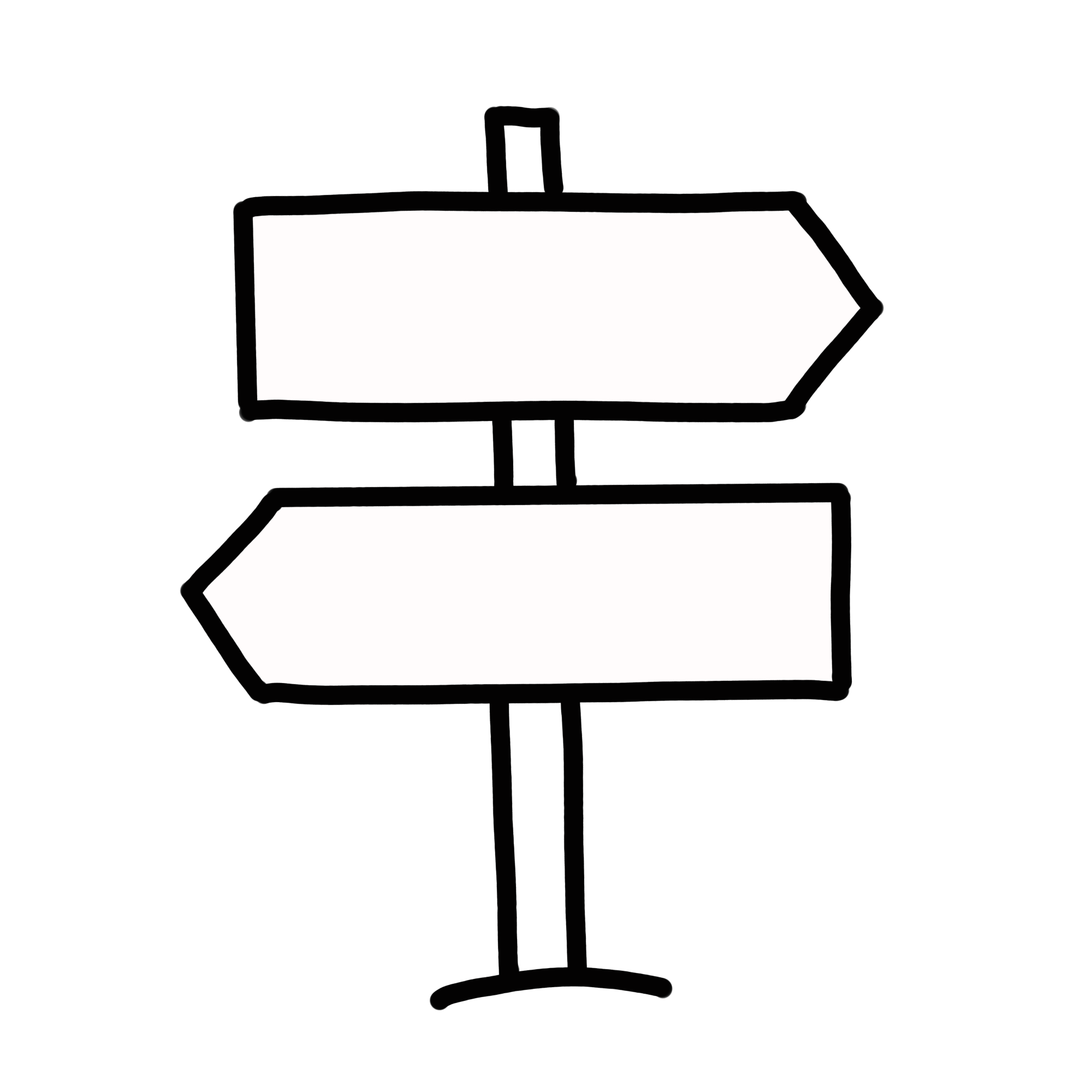 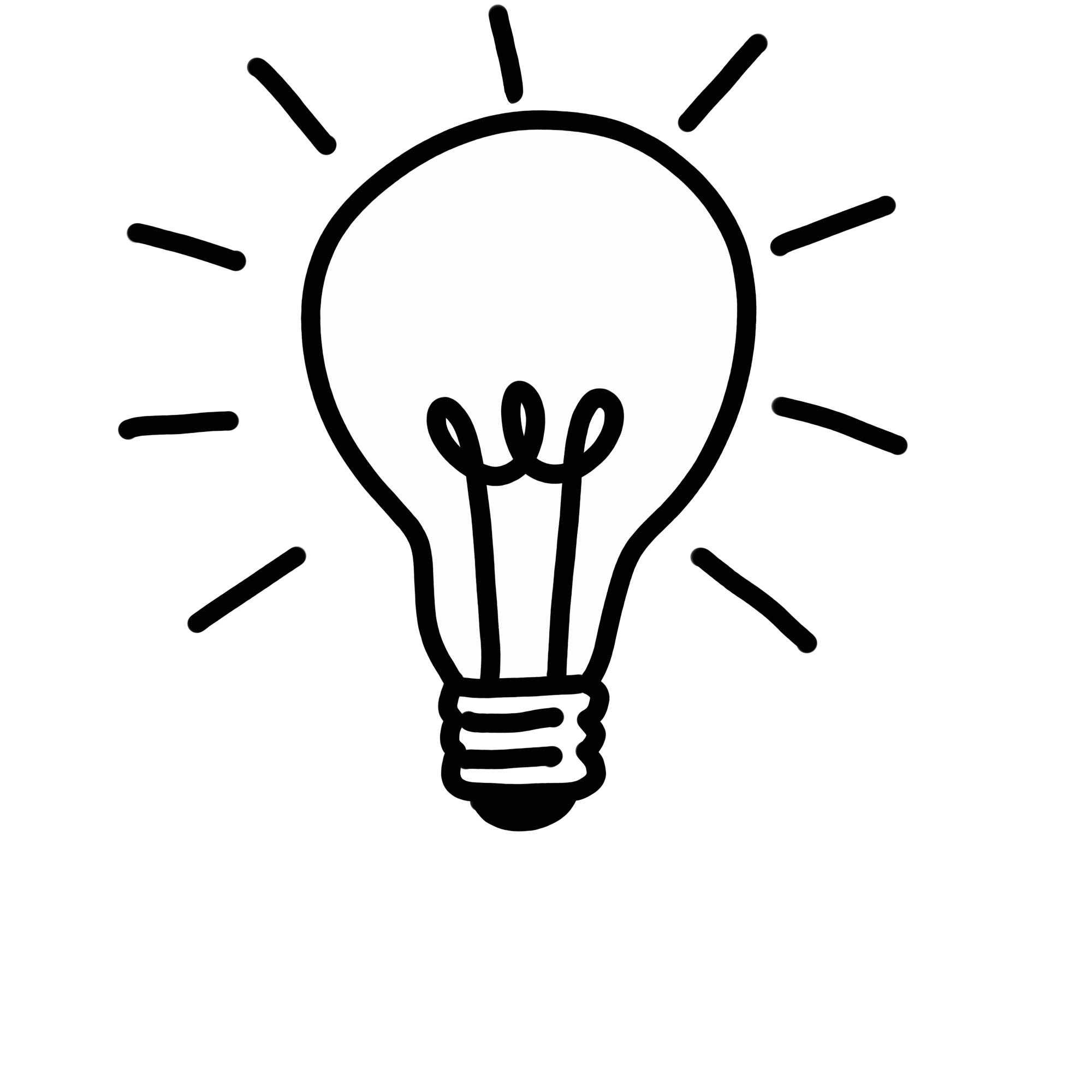 Lorem ipsum dolor sit amet, consectetur adipiscing elit.
Lorem ipsum dolor sit amet, consectetur adipiscing elit.
bezpieczeństwo
możliwości
Lorem ipsum dolor sit amet, consectetur adipiscing elit.
Lorem ipsum dolor sit amet, consectetur adipiscing elit.
zespół
zagrożenia
Lorem ipsum dolor sit amet, consectetur adipiscing elit.
Lorem ipsum dolor sit amet, consectetur adipiscing elit.
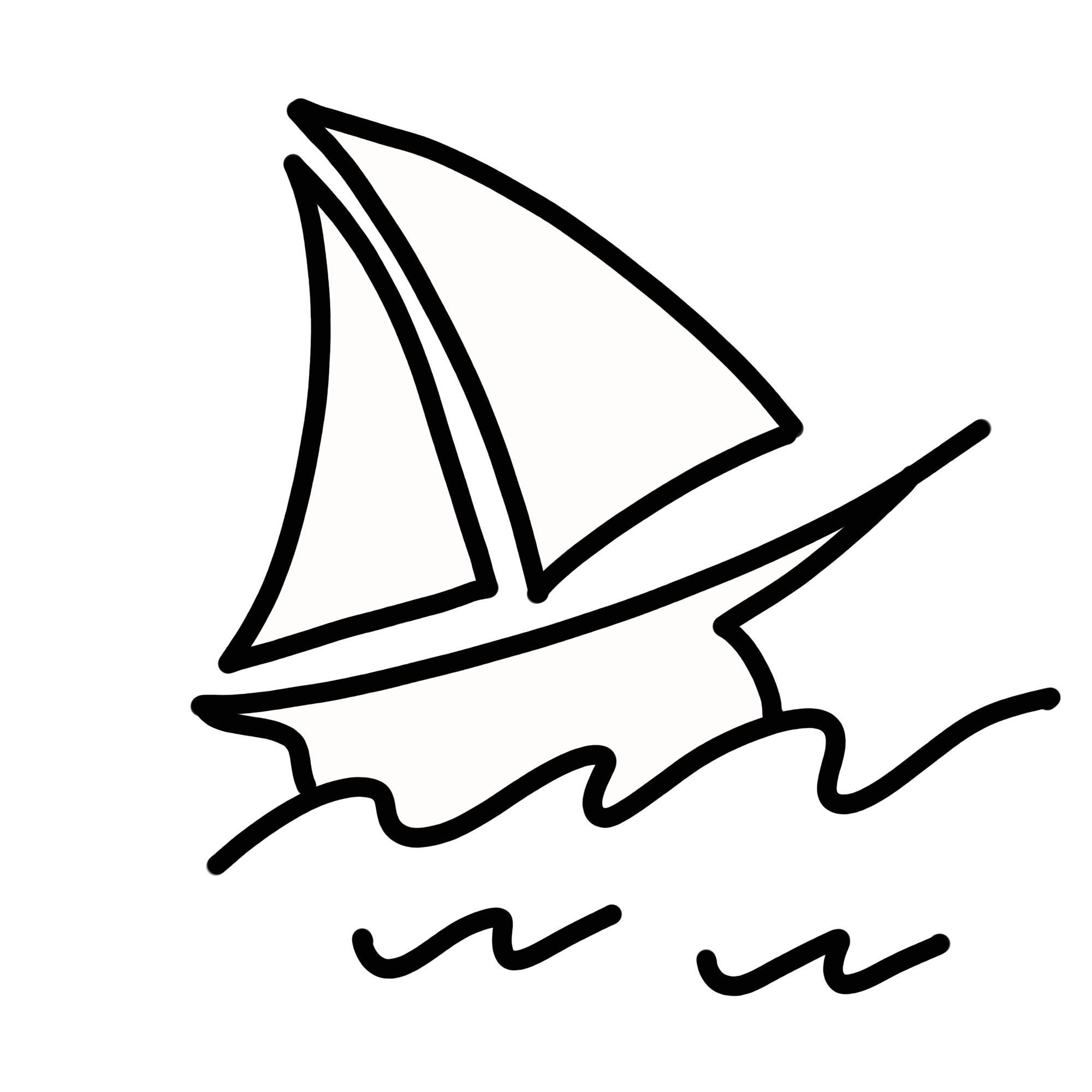 idea
projekt
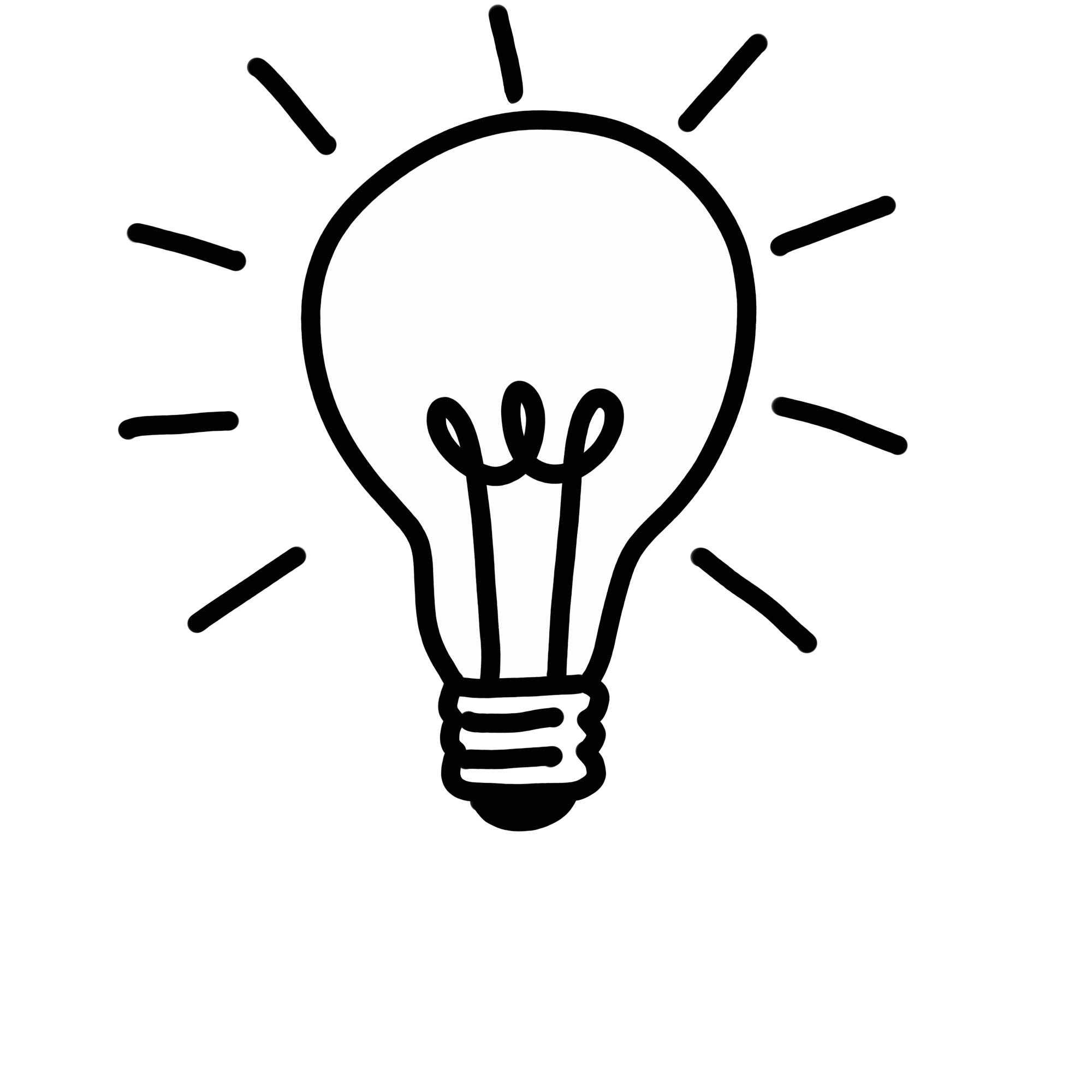 Lorem ipsum dolor sit amet, consectetur adipiscing elit.
Lorem ipsum dolor sit amet, consectetur adipiscing elit.
bezpieczeństwo
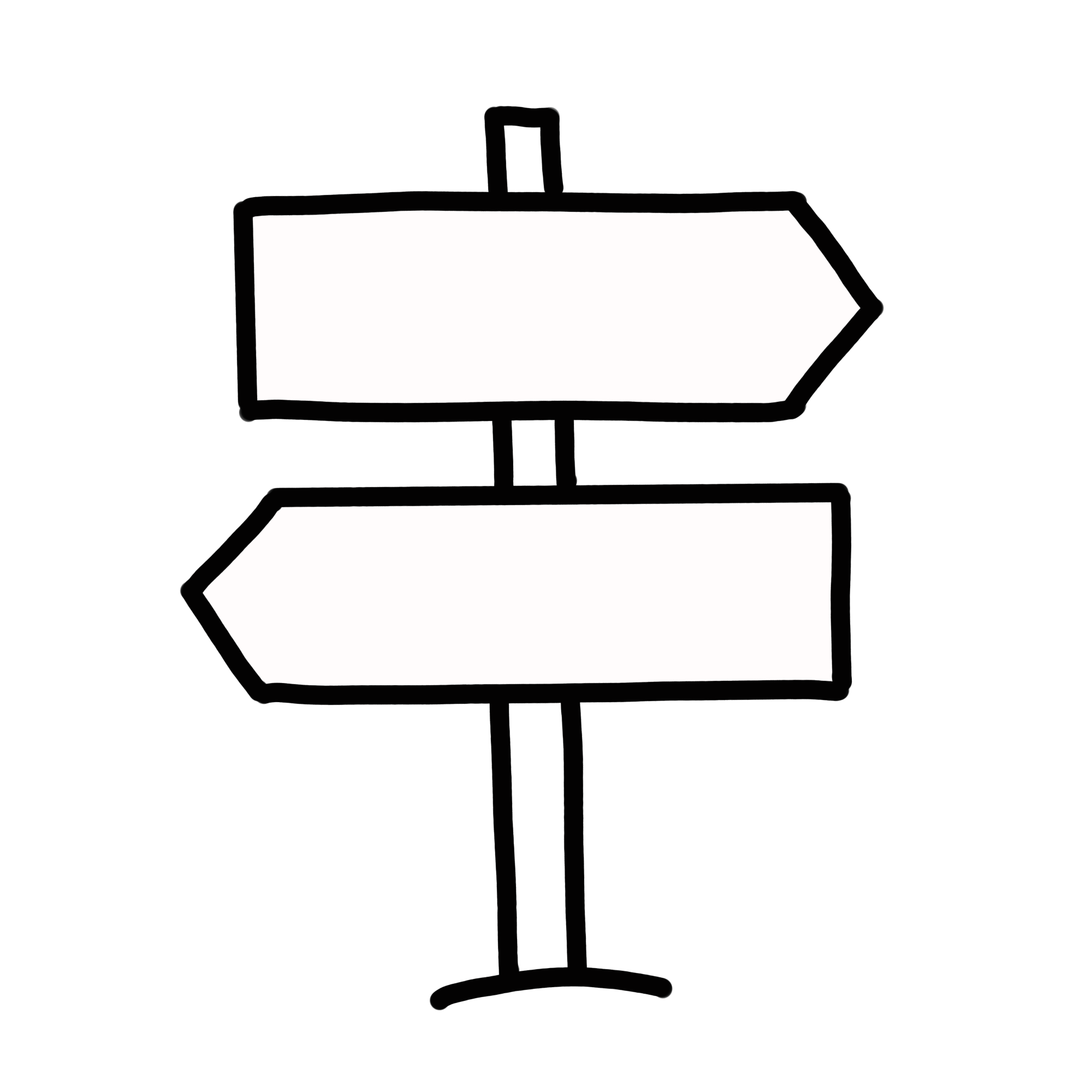 możliwości
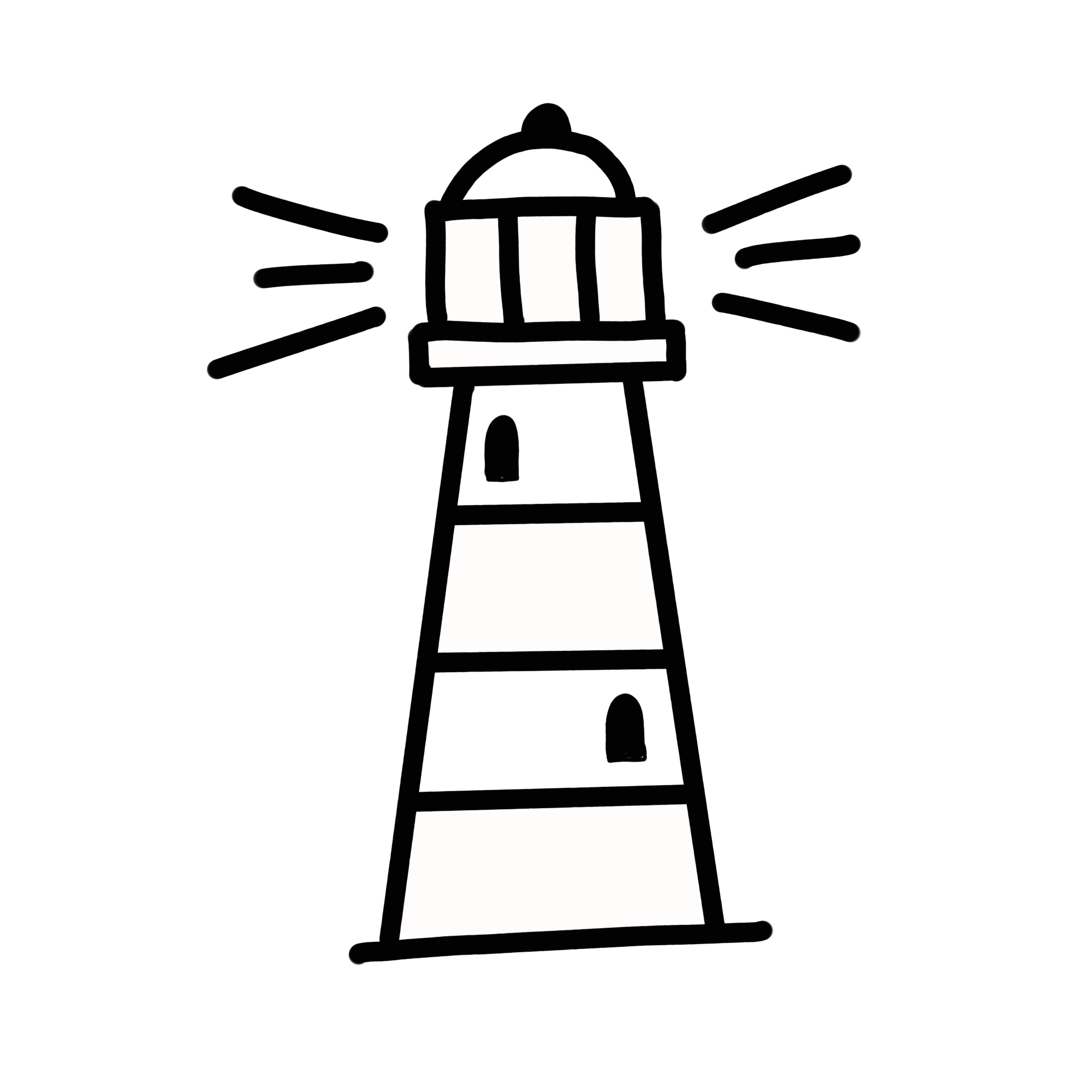 Lorem ipsum dolor sit amet, consectetur adipiscing elit.
Lorem ipsum dolor sit amet, consectetur adipiscing elit.
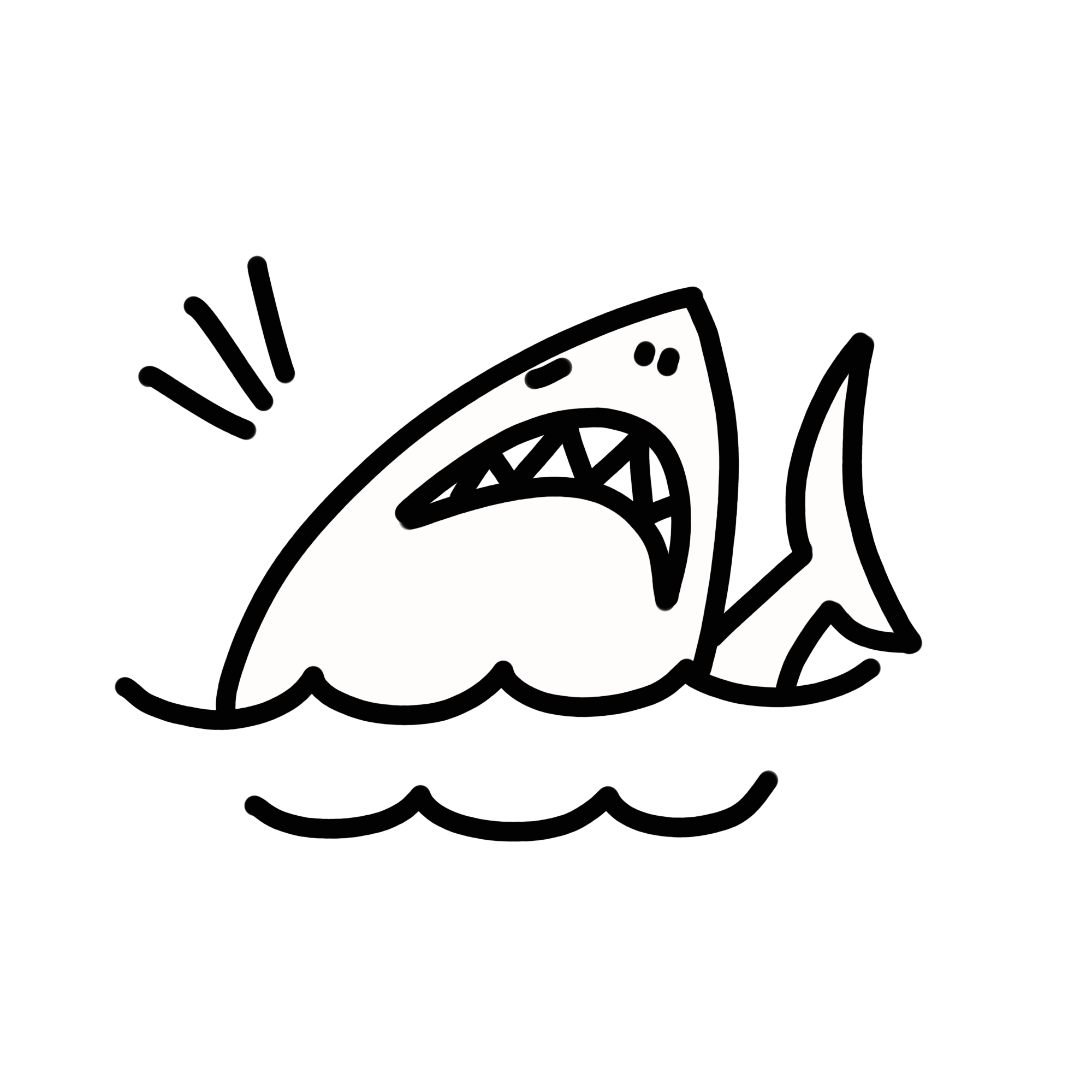 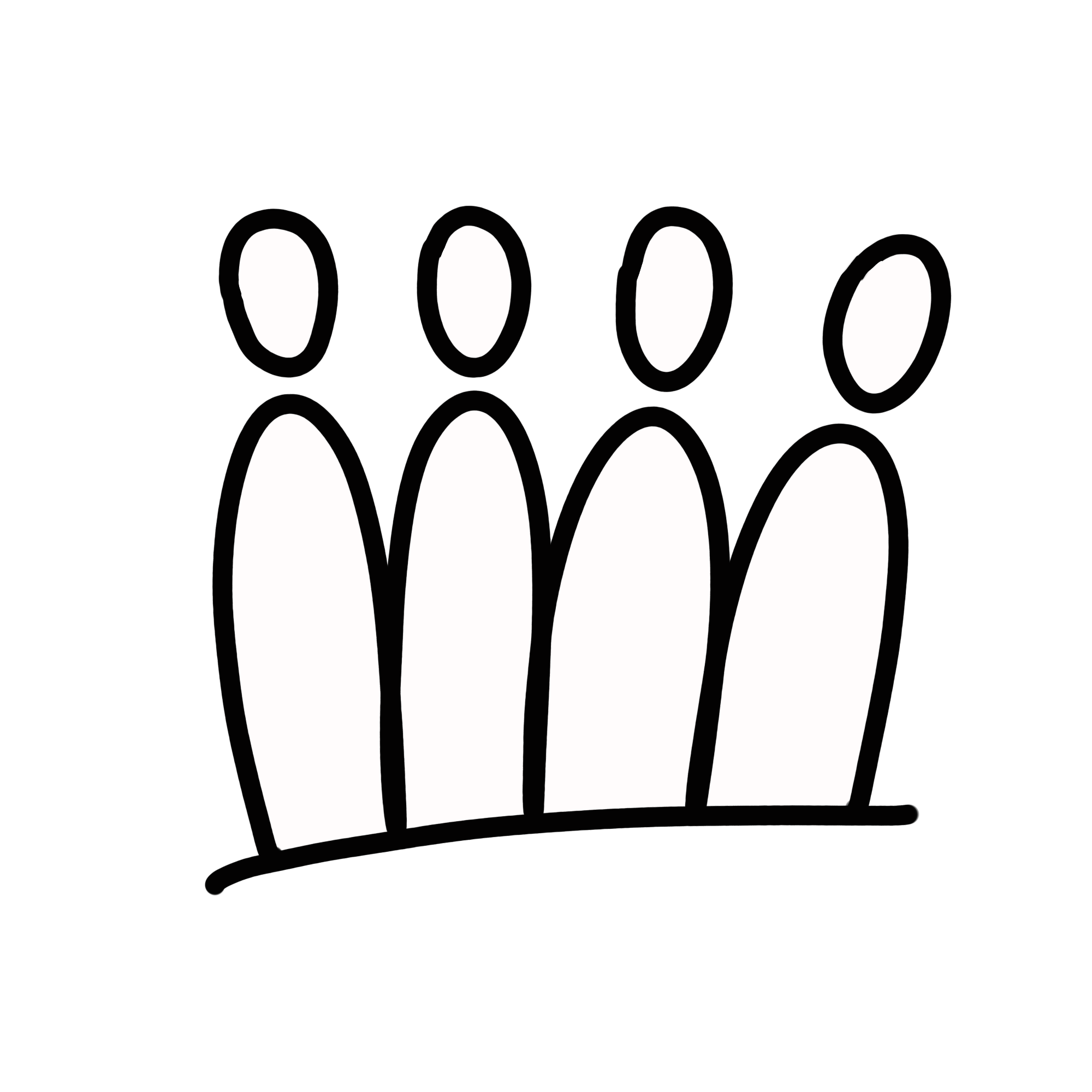 zespół
zagrożenia
Lorem ipsum dolor sit amet, consectetur adipiscing elit.
Lorem ipsum dolor sit amet, consectetur adipiscing elit.
POMYSŁ
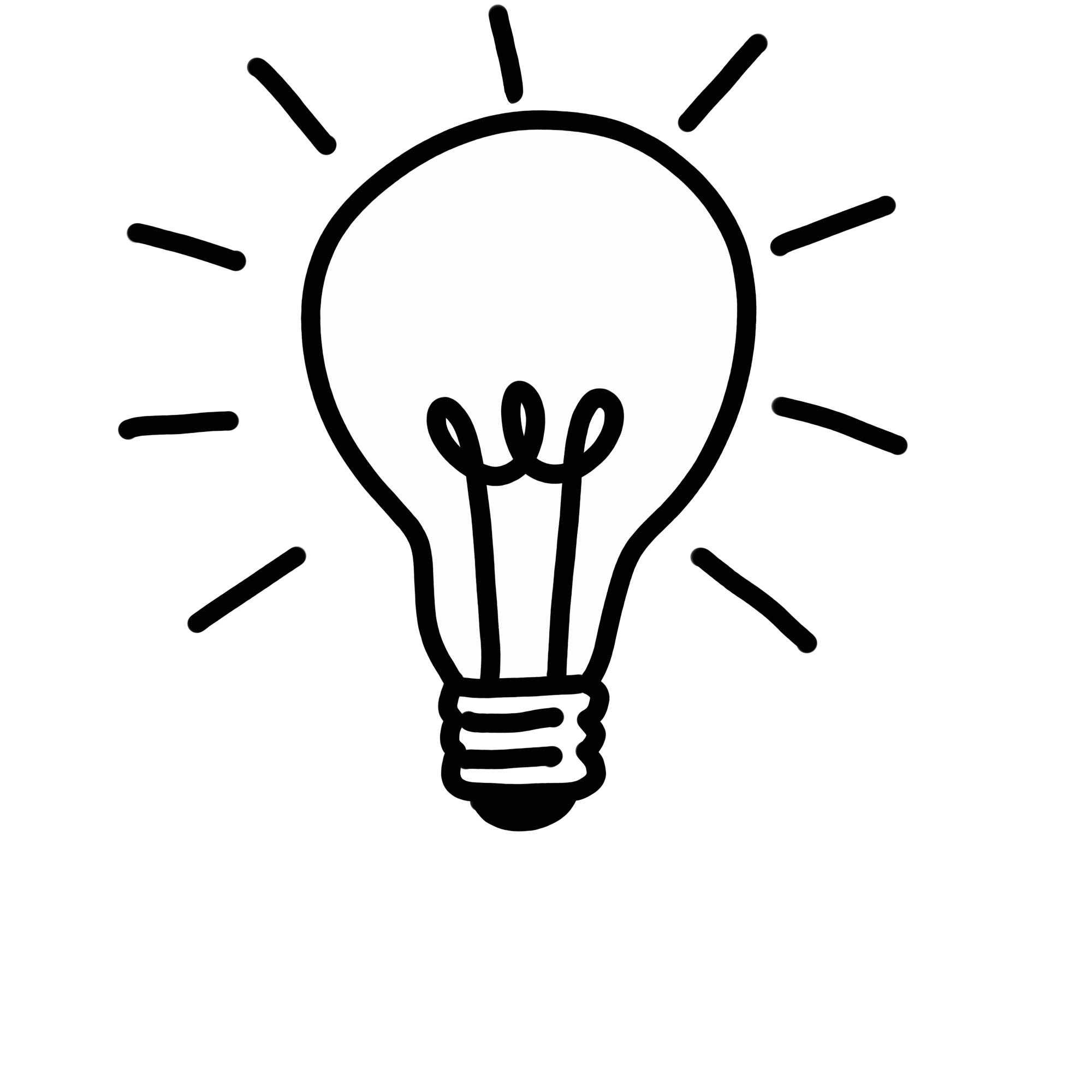 Lorem ipsum dolor sit amet, consectetur adipiscing elit. Proin nibh augue, suscipit a, scelerisque sed, lacinia in, mi. Cras vel lorem. Etiam pellentesque aliquet tellus. Phasellus pharetra nulla ac diam. Quisque semper justo at risus.
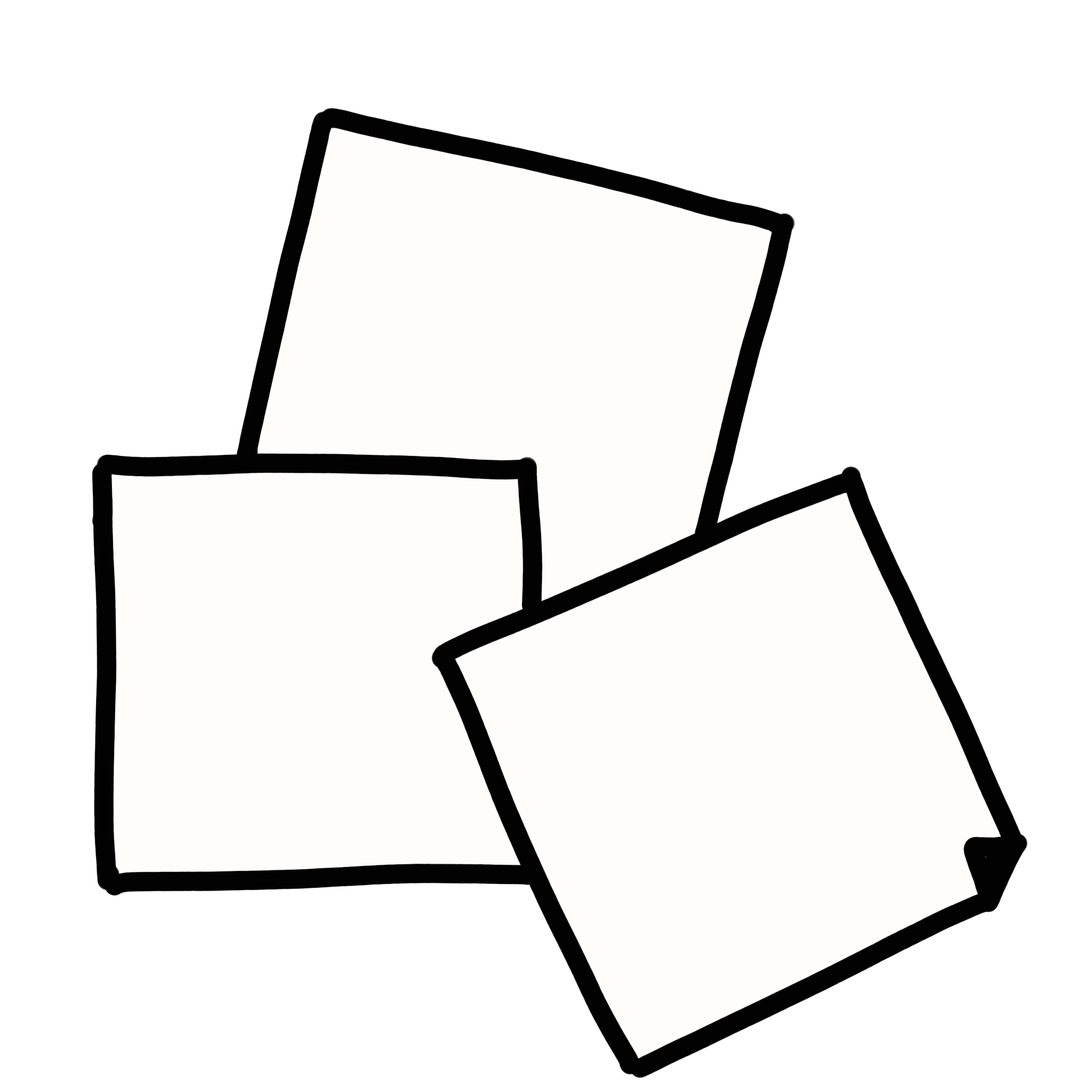 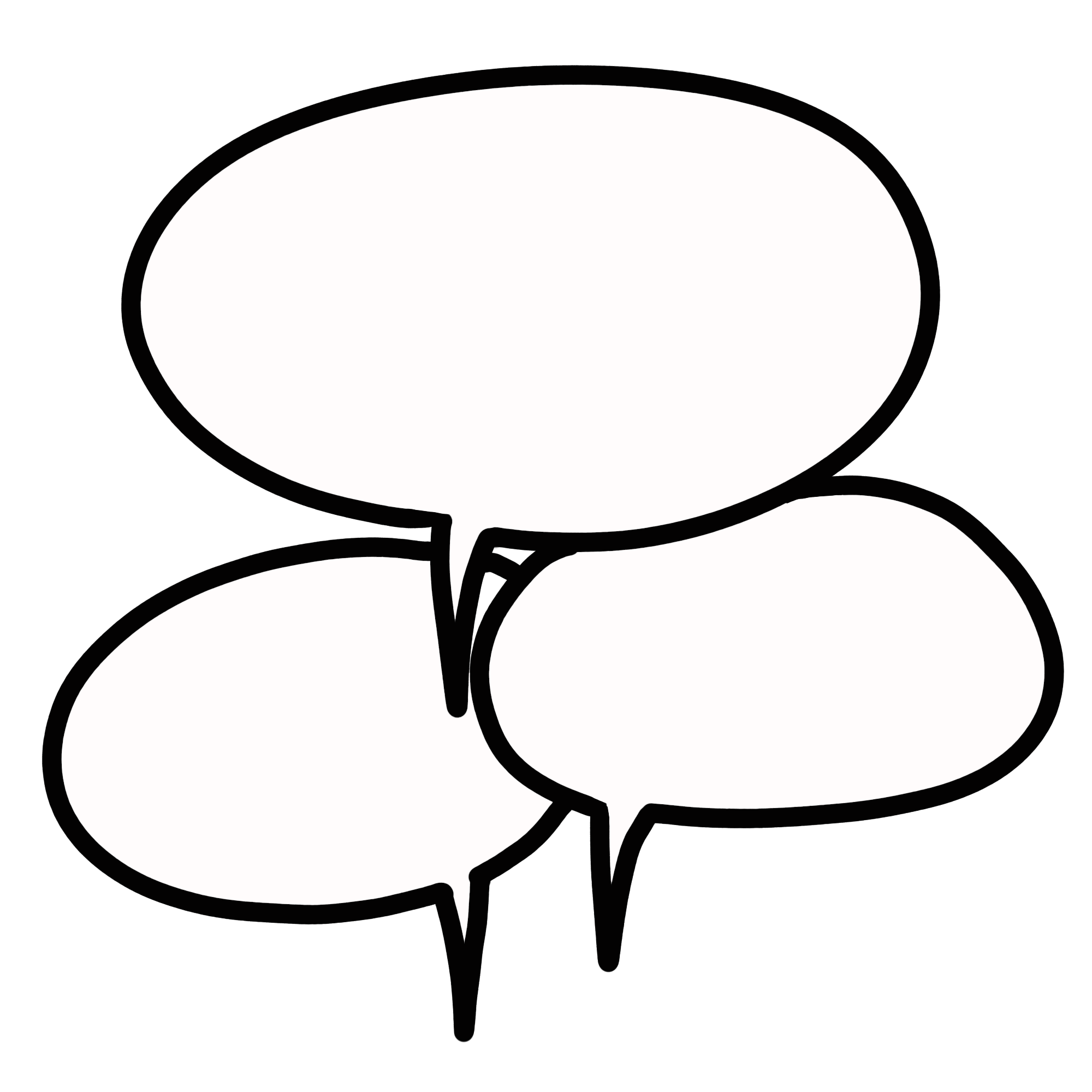 Tu wstawiasz pole tekstowe
Tu wstawiasz pole tekstowe
Tu wstawiasz pole 
tekstowe
Tu wstawiasz pole tekstowe
Tu wstawiasz pole 
tekstowe
Poletekstowe
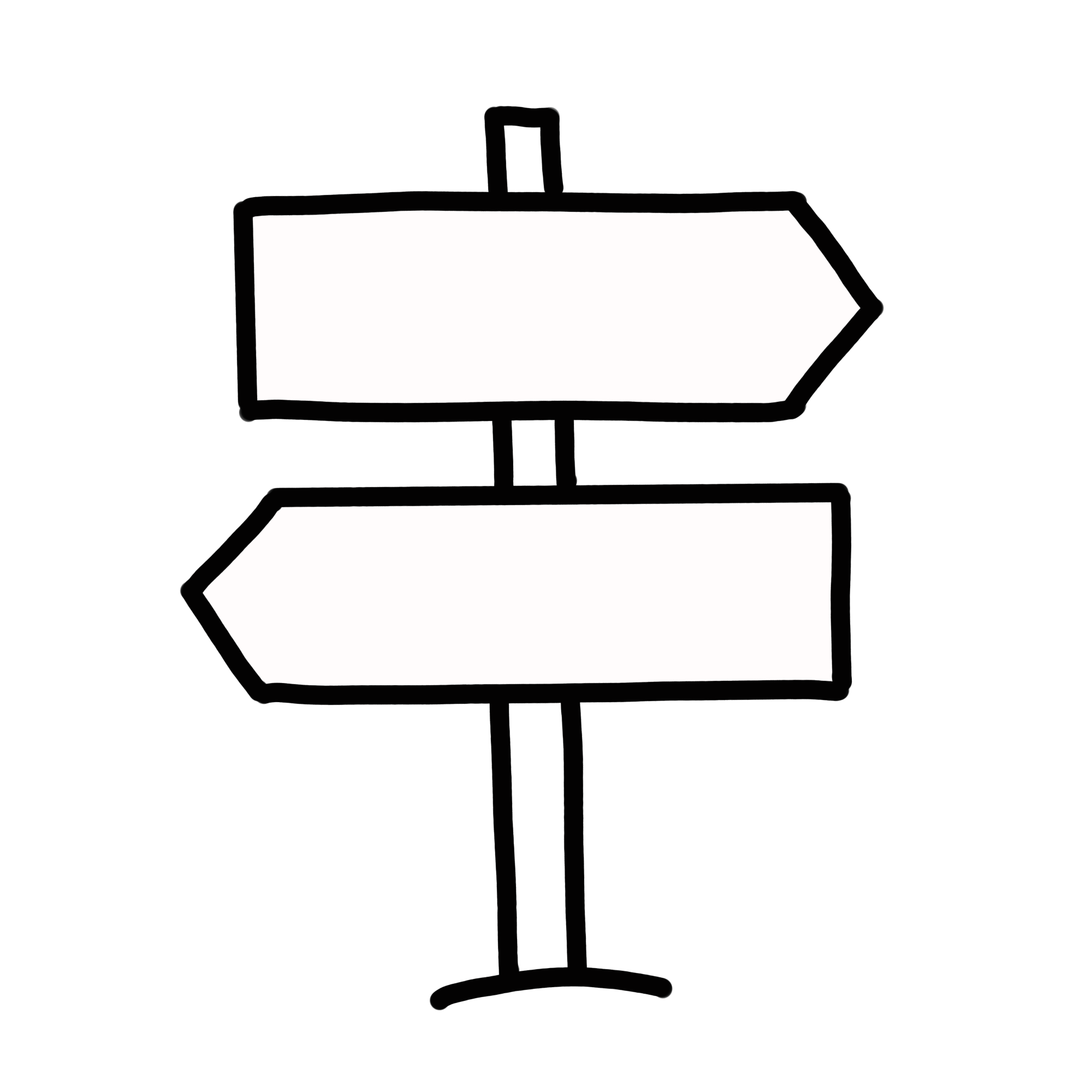 Chcesz poznać
WIĘCEJ MOŻLIWOŚCI,POMYSŁÓW I IKONEK?
Zapraszam na kurs on-line na platformie VOD:Jak tworzyć angażujące prezentacje Power Point?
https://flipowanie.pl/prezentacje/
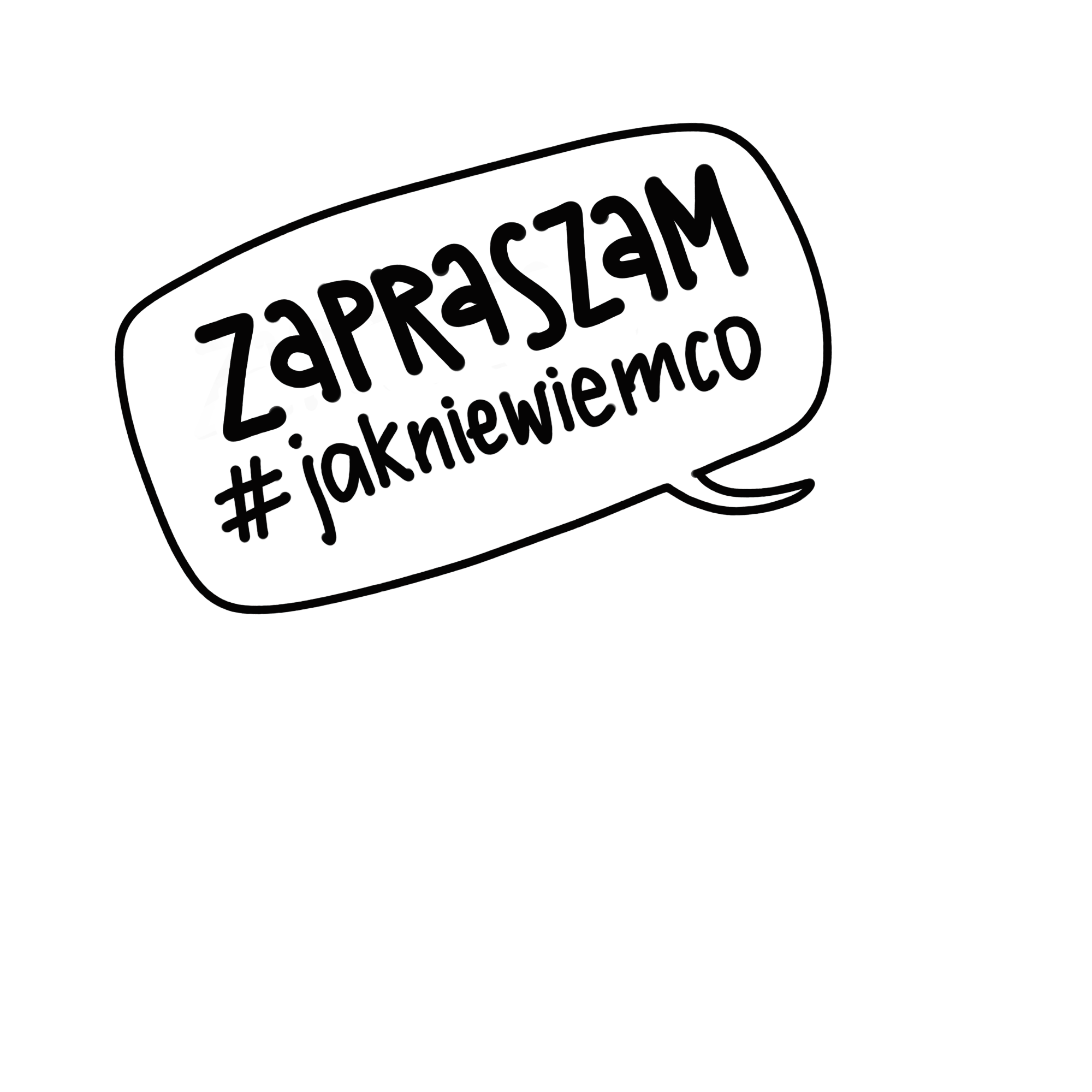